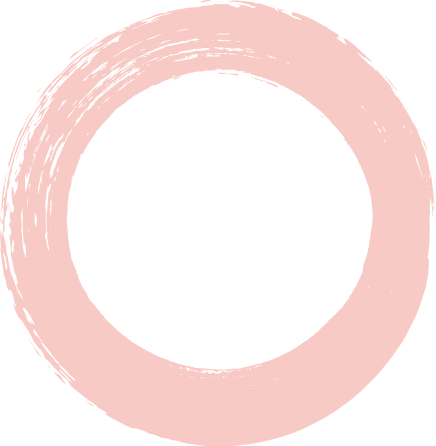 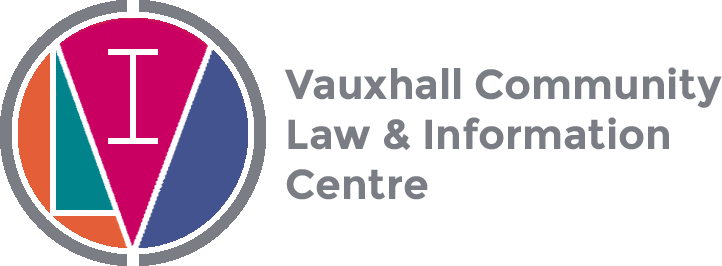 Ngaryan Li
Senior Solicitor
Vauxhall Community Law & Information Centre
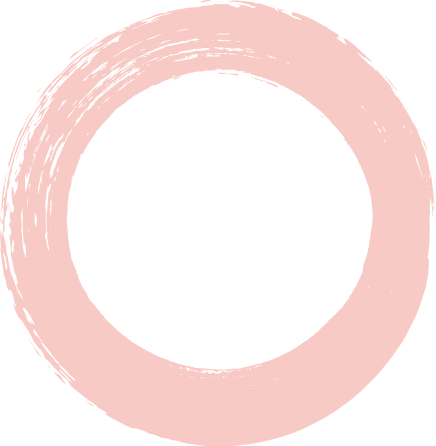 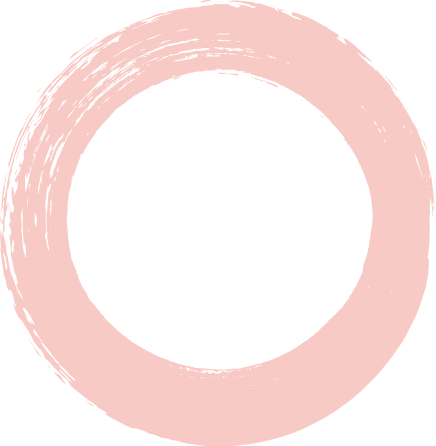 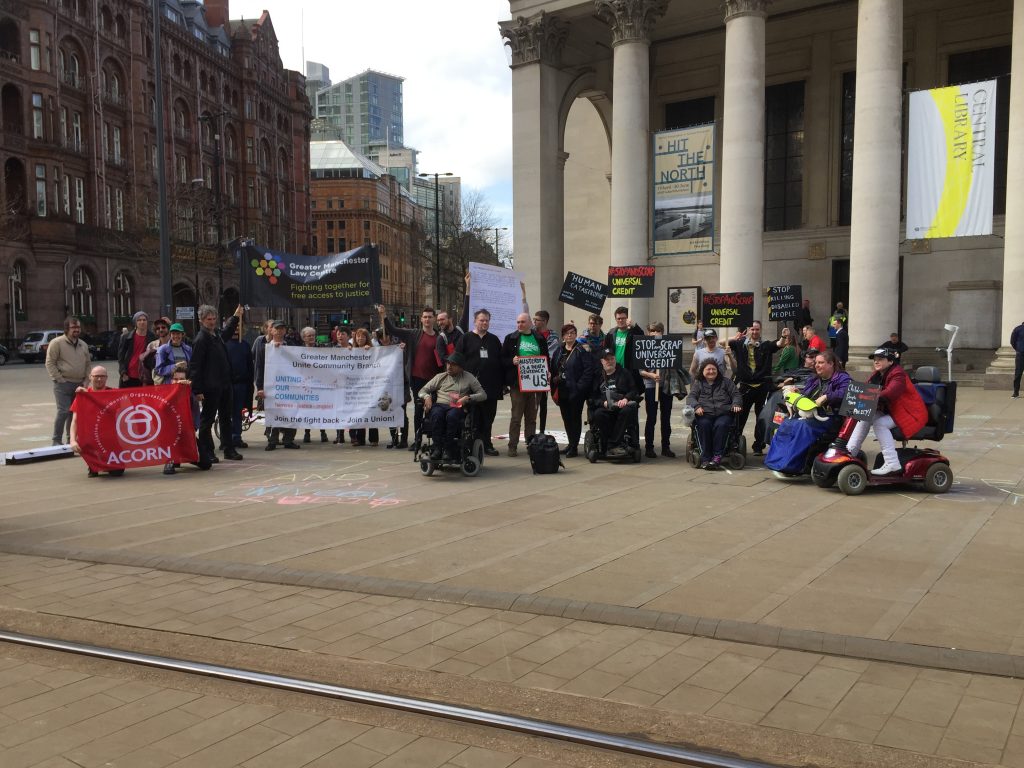 The landscape for people with learning disabilities
Human Rights, The Welfare System and The Risk of Hunger
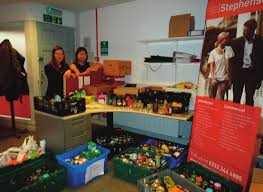 Where it all began... (for me)
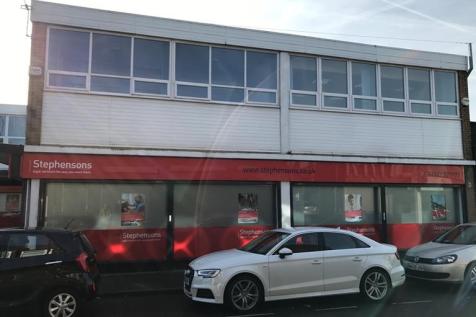 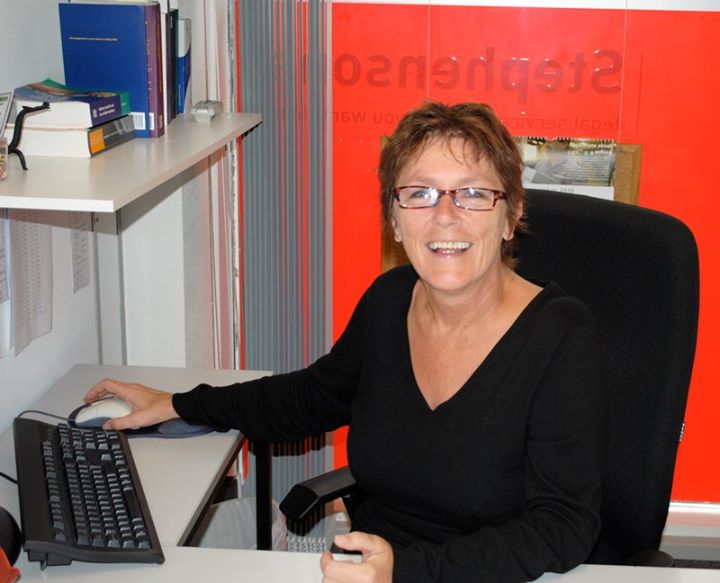 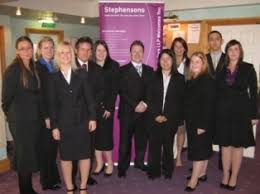 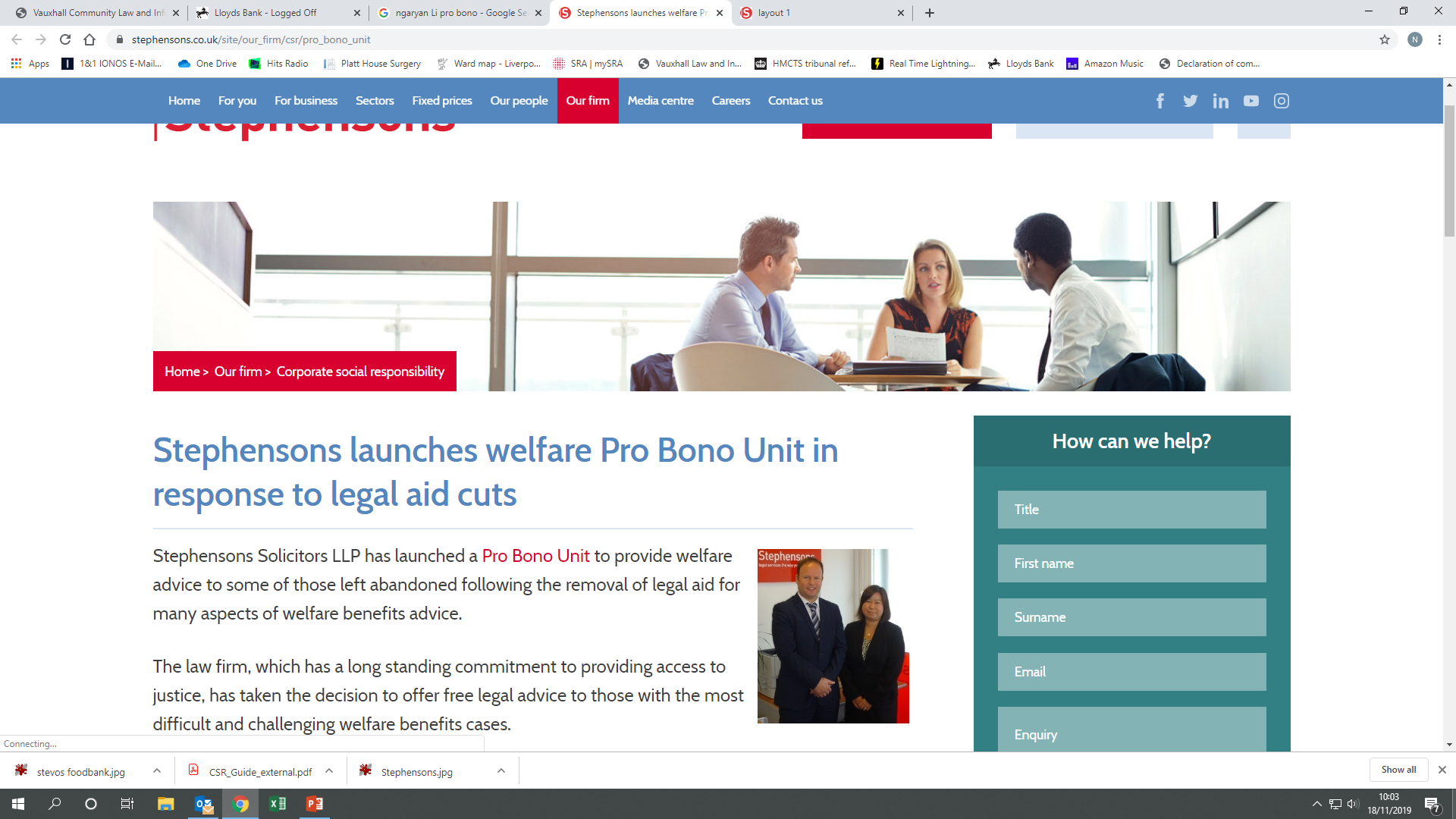 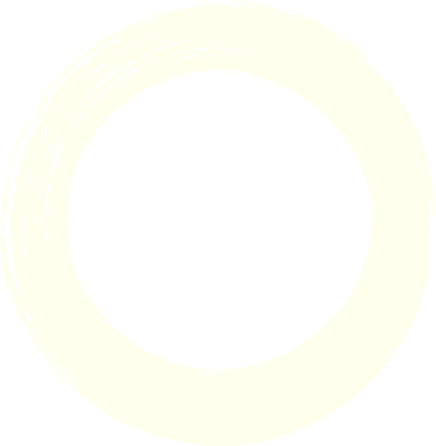 Where it all began... (for me)
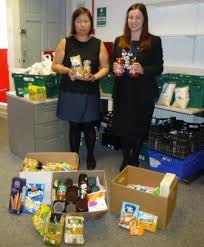 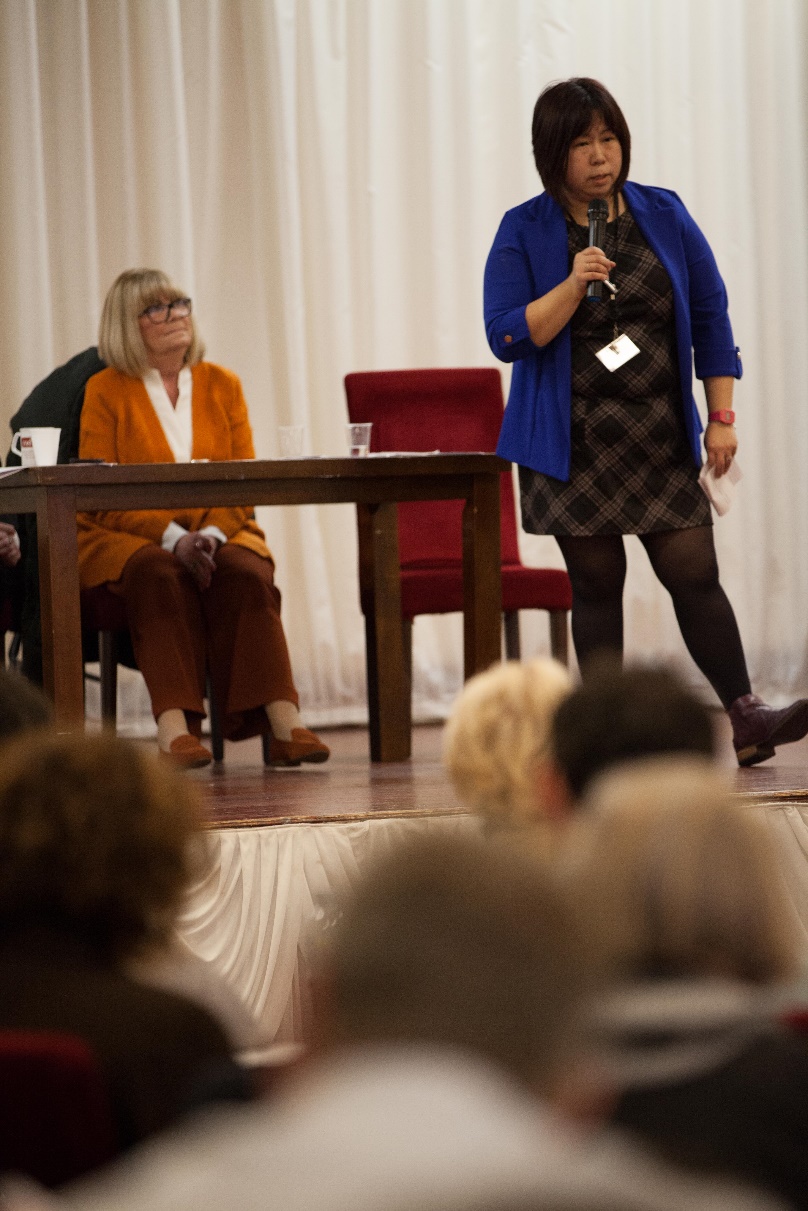 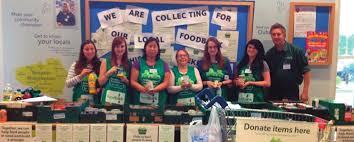 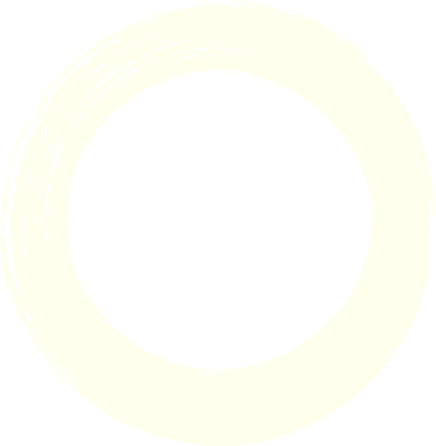 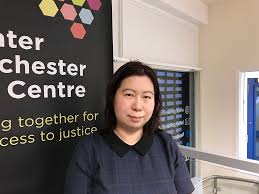 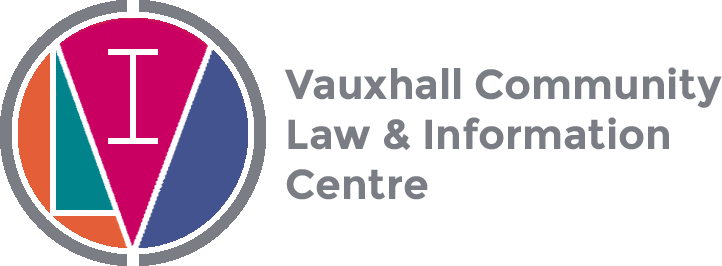 What do you think are the difficulties for people with disabilities claiming benefits?
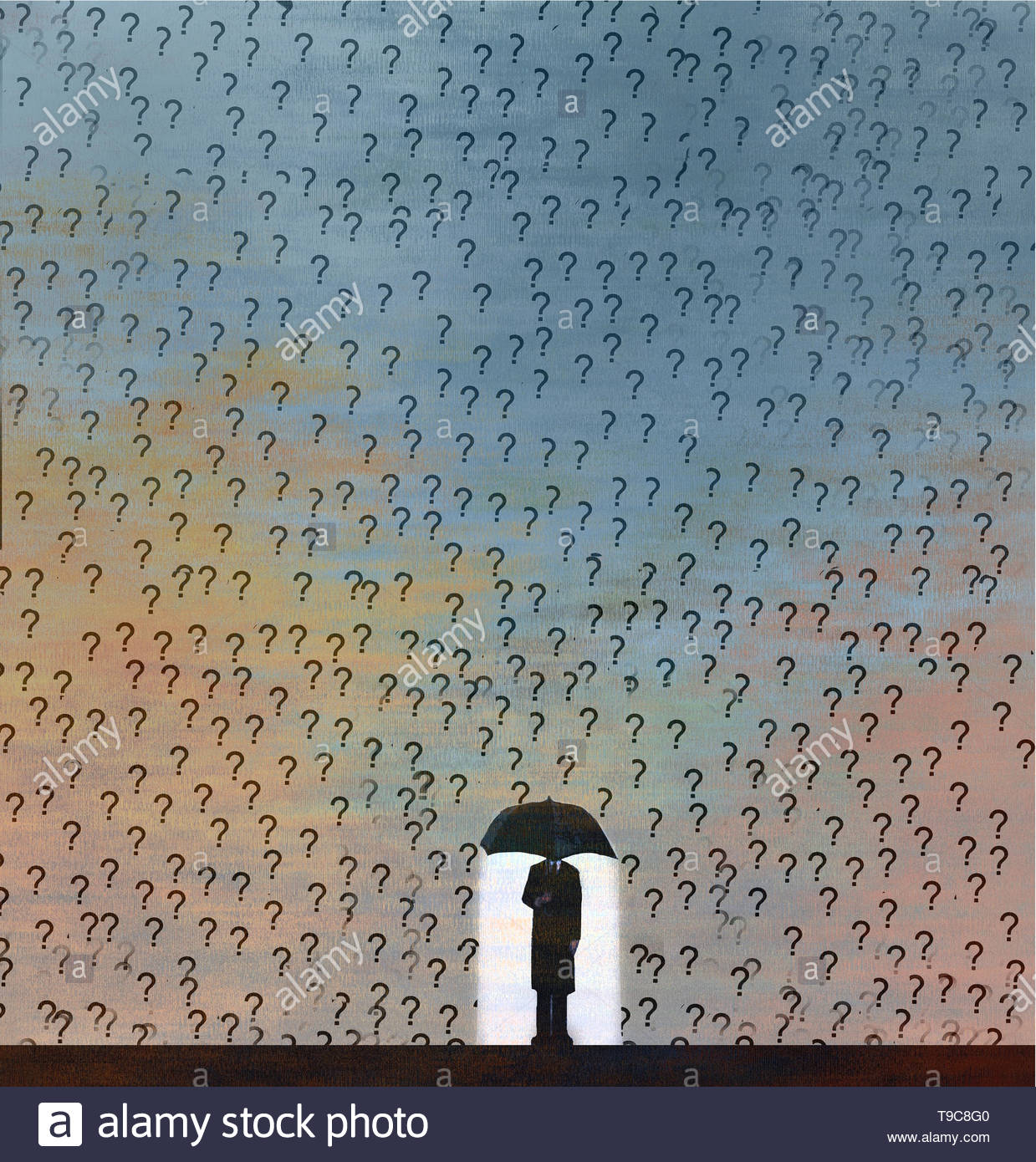 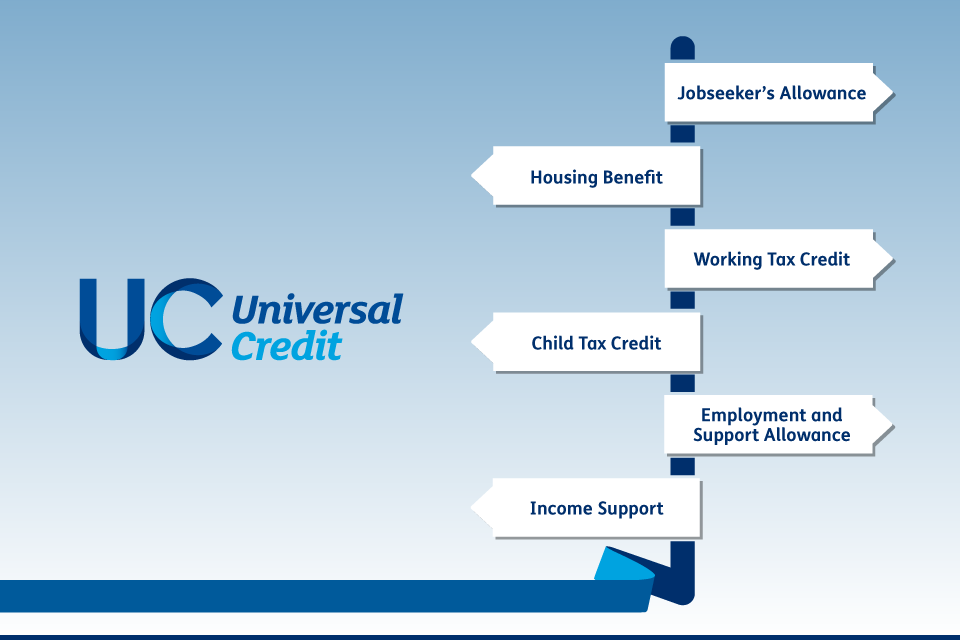 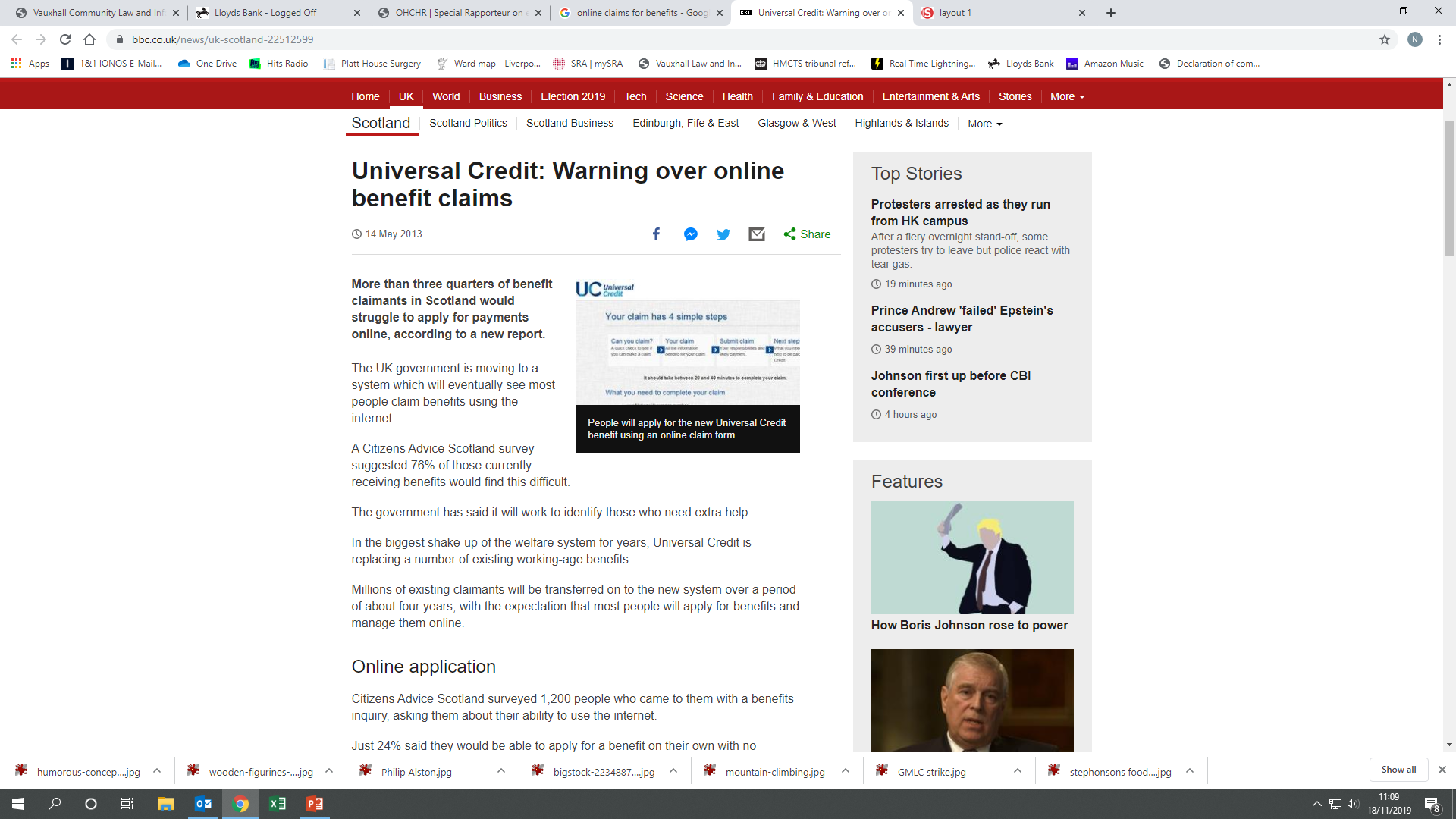 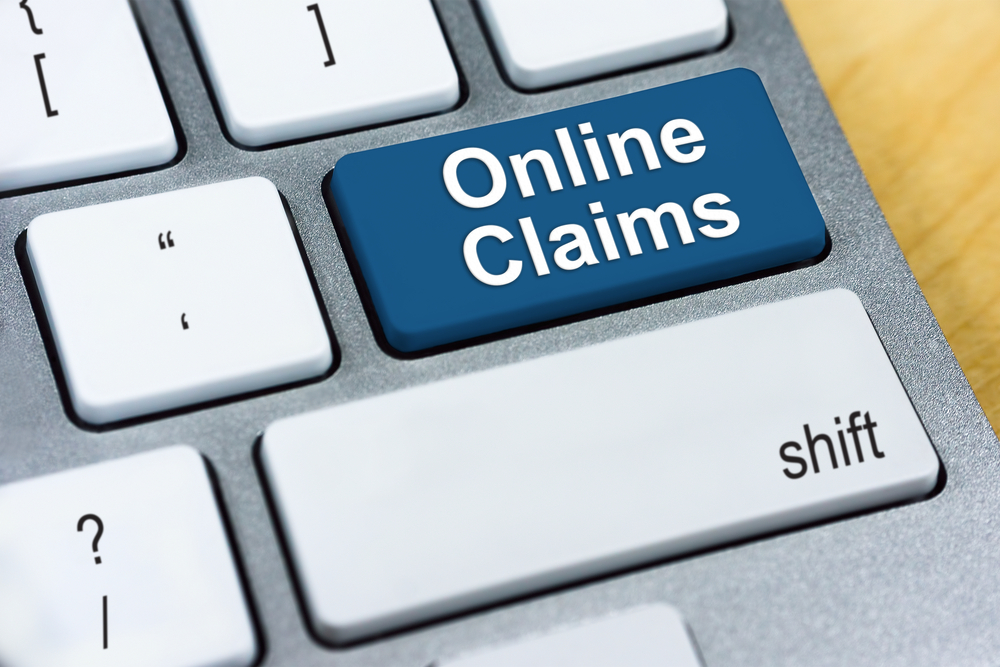 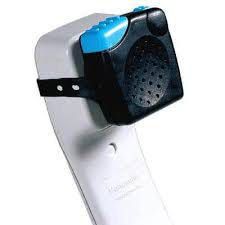 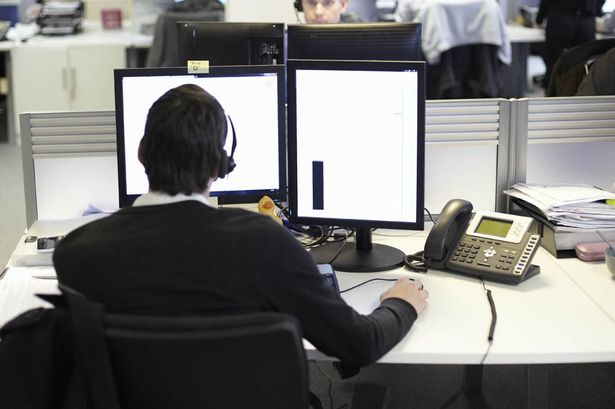 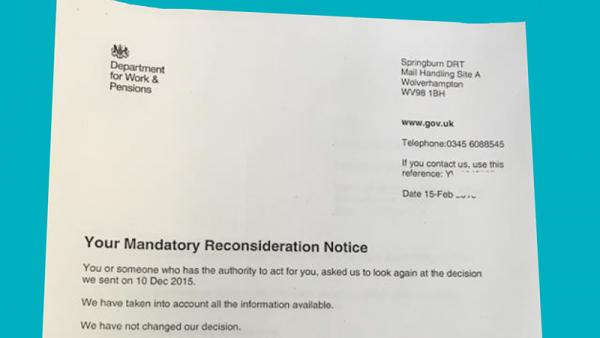 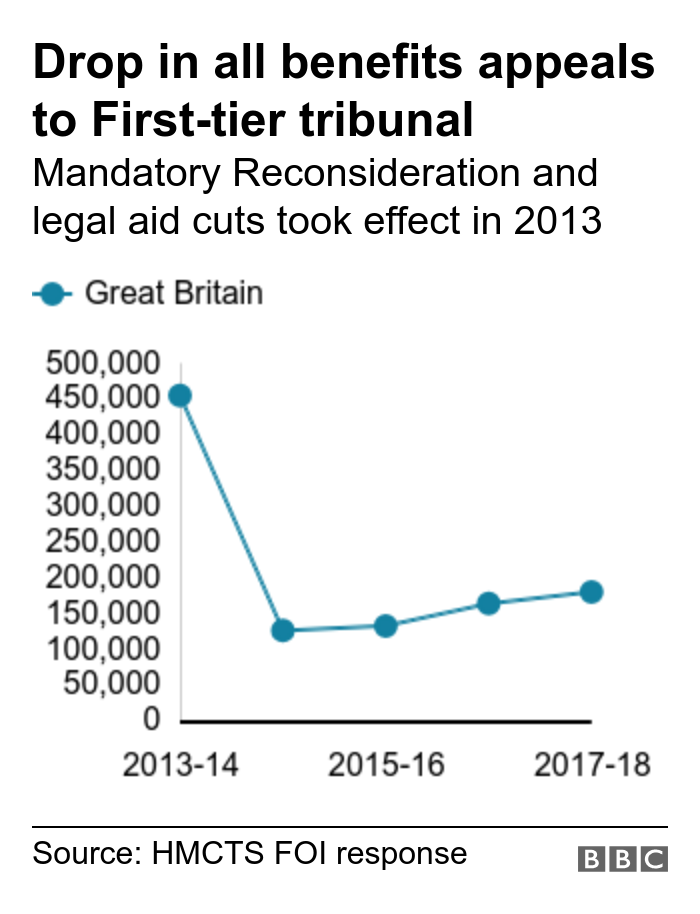 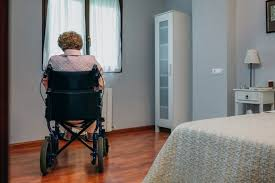 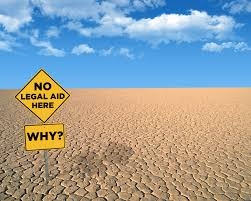 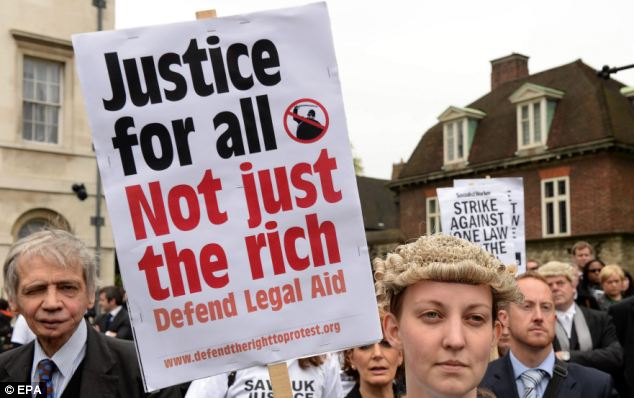 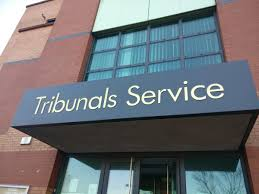 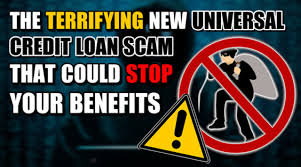 CASE STUDY
33 year old single parent
Works Part time 16 hours per week
4 children aged 12, 10, 6 and 5
Split from partner 18 months ago
Claimed CSA 
6 y/o is in receipt of DLA MRC due to autism
Claims WTC, CTC, CB and some help to HB
Ran into debt
Was offered a loan and took it
All benefits (except DLA and CB) stopped
Contacted HMRC 
Told that she had claimed UC, therefore all existing benefits would stop
Contacted Police for crime number
DWP confirmed claim for UC made 
False claim had been made by ‘loan shark’ – claimed for 2 children
Sought our help in July 2019
CASE STUDY
Appealed against the decision 
Waited for 8 weeks for a response from HMRC
Contacted MP office for intervention
Landlord threatens eviction
Cant afford holiday club for the children
Couldn’t go to work because trying to sort benefits out
Advice given:

1 – appeal against the decision to remain on legacy benefit
2 – claim Universal Credit
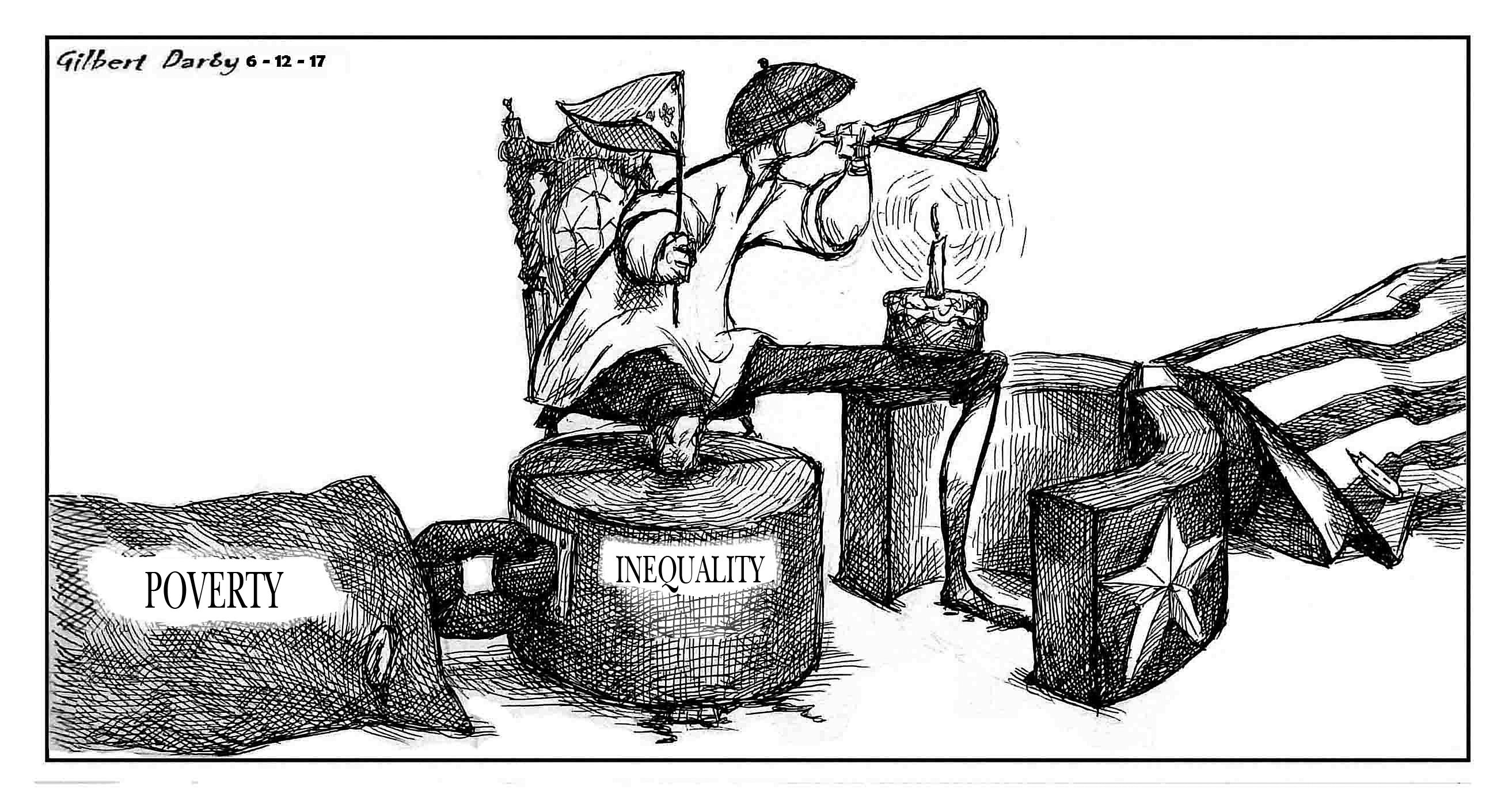 October 2019 made claim for UC
Family suffering extreme poverty
Backdate of 1 month
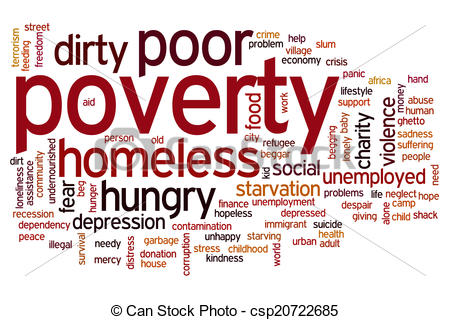 What is Poverty?
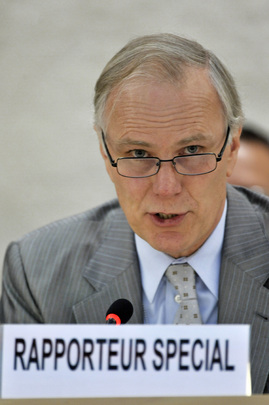 Professor Phillip Alston
Poverty is an urgent human rights concern. For those living in extreme poverty, many human rights are out of reach. Among many other deprivations, they often lack access to education, health services or safe drinking water and basic sanitation.  They are often excluded from participating meaningfully in the political process and seeking justice for violations of their human rights. Extreme poverty can be a cause of specific human rights violations, for instance because the poor are forced to work in environments that are unsafe and unhealthy. At the same time, poverty can also be a consequence of human rights violations, for instance when children are unable to escape poverty because the State does not provide adequate access to education.
Human Rights, The Welfare System and The Risk of Hunger
The landscape for people with learning disabilities.
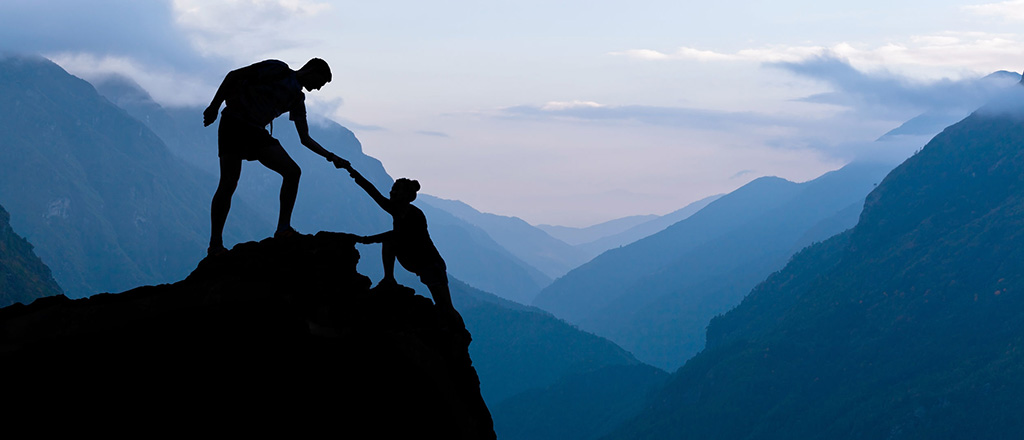 Expectation
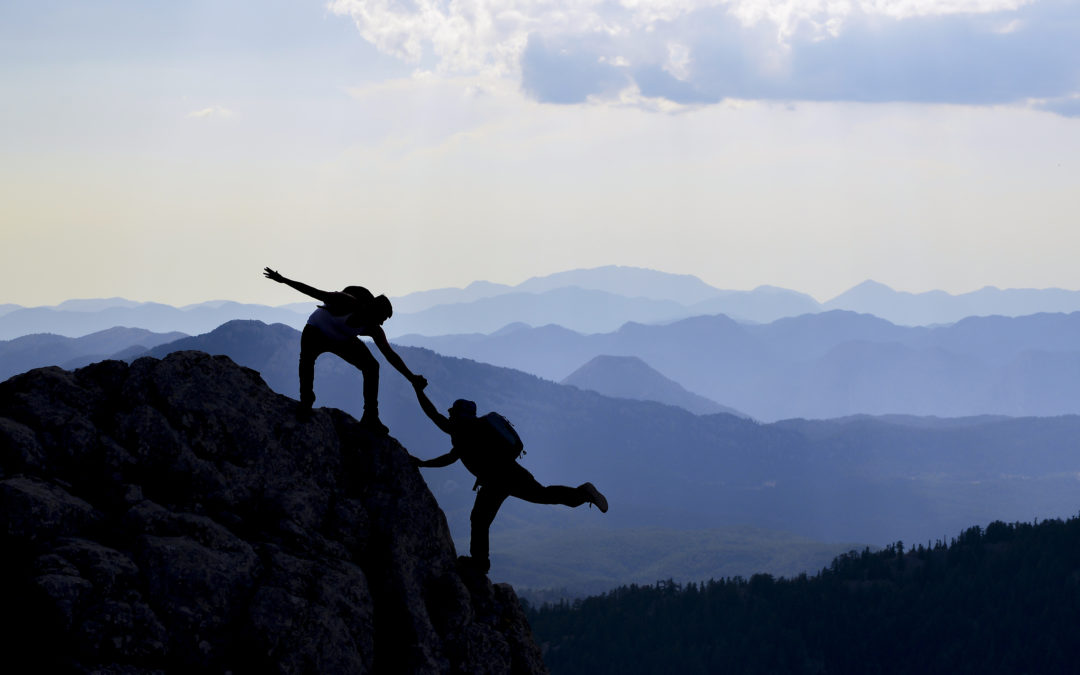 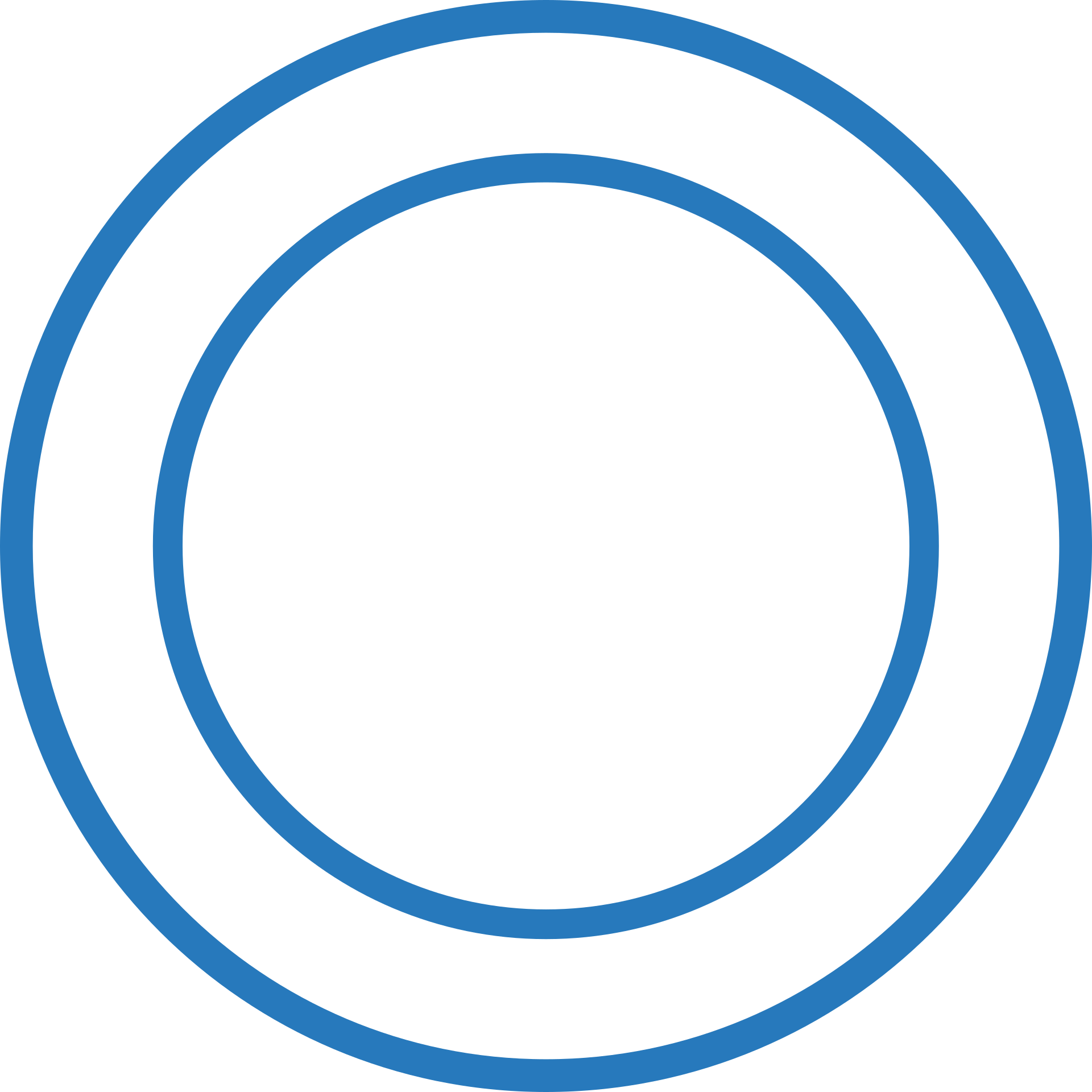 Reality
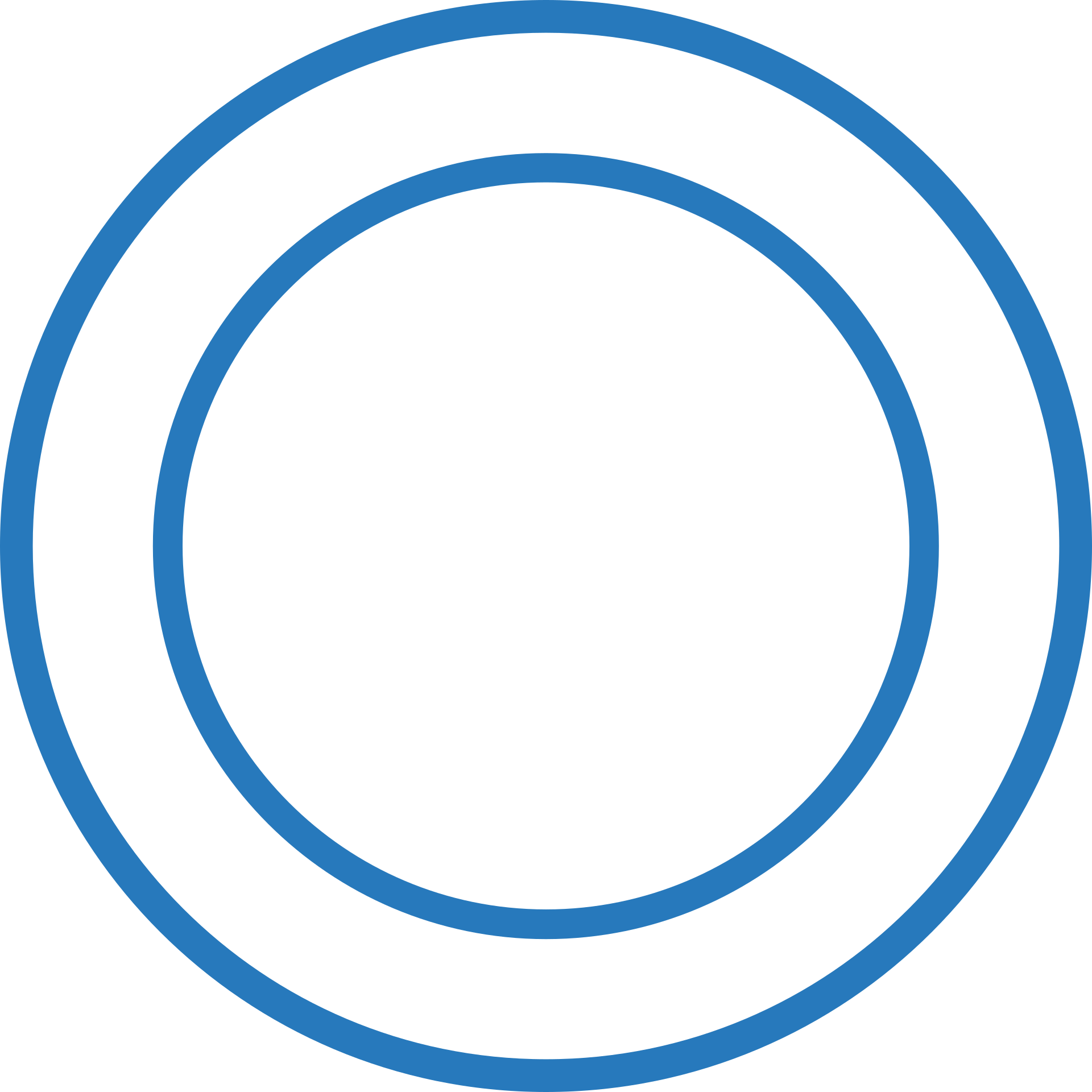 The UK is the world’s fifth largest economy, it contains many areas of immense wealth, its capital is a leading centre of global finance, its entrepreneurs are innovative and agile, and despite the current political turmoil, it has a system of government that rightly remains the envy of much of the world.  It thus seems patently unjust and contrary to British values that so many people are living in poverty.
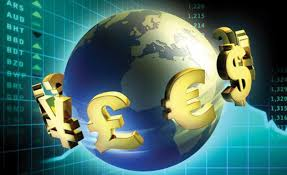 BUT…
The results? 

14 million people, a fifth of the population, live in poverty. 
4 million of these are more than 50% below the poverty line, and 1.5 million are destitute, unable to afford basic essentials.
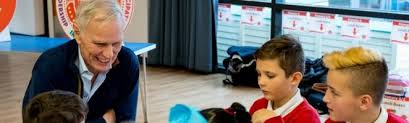 Statement on Visit to the United Kingdom, by Professor Philip Alston, United Nations Special Rapporteur on extreme poverty and human rights
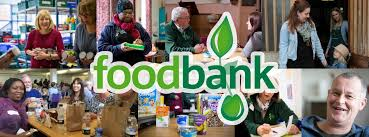 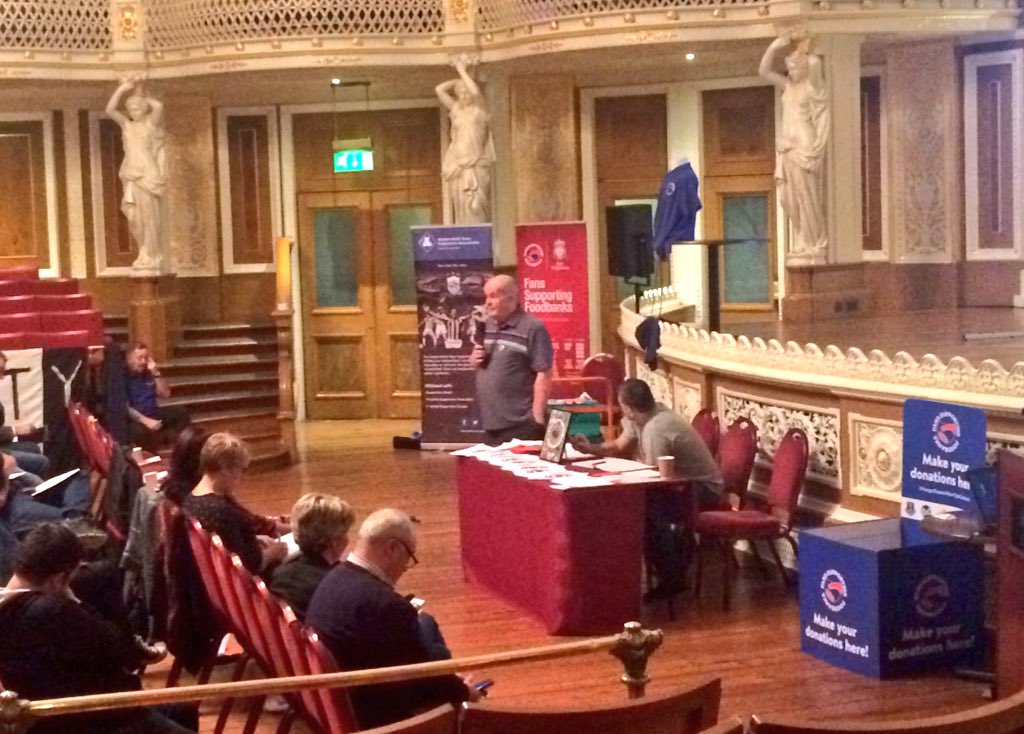 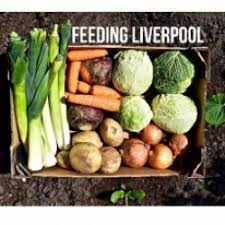 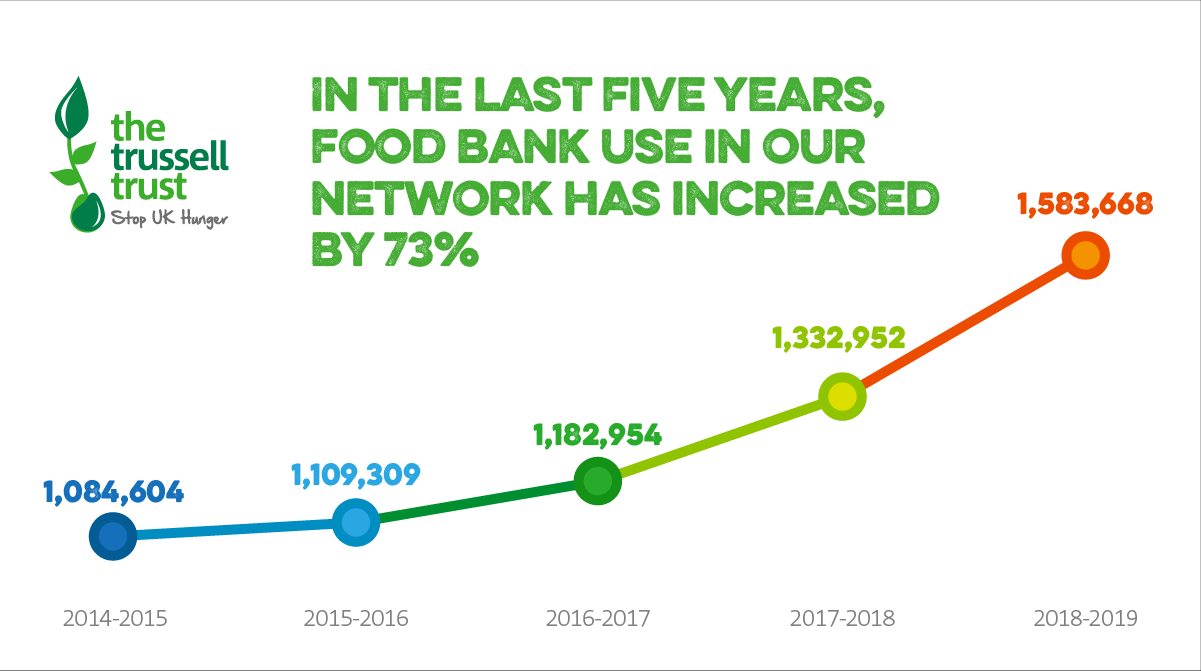 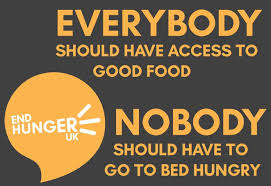 Why the need?
Low benefit income
Delays to benefits 
Changes to payment of benefit
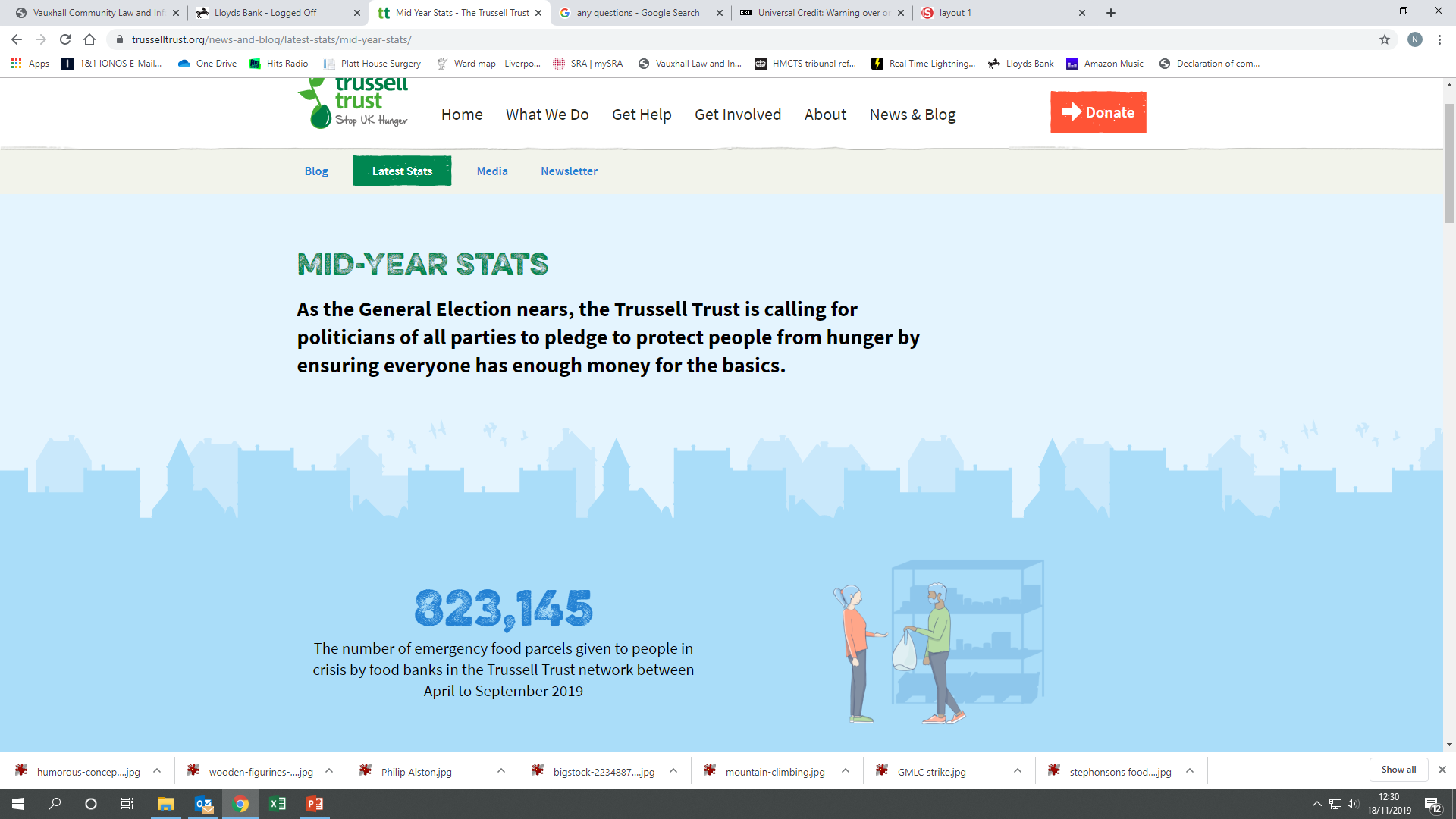 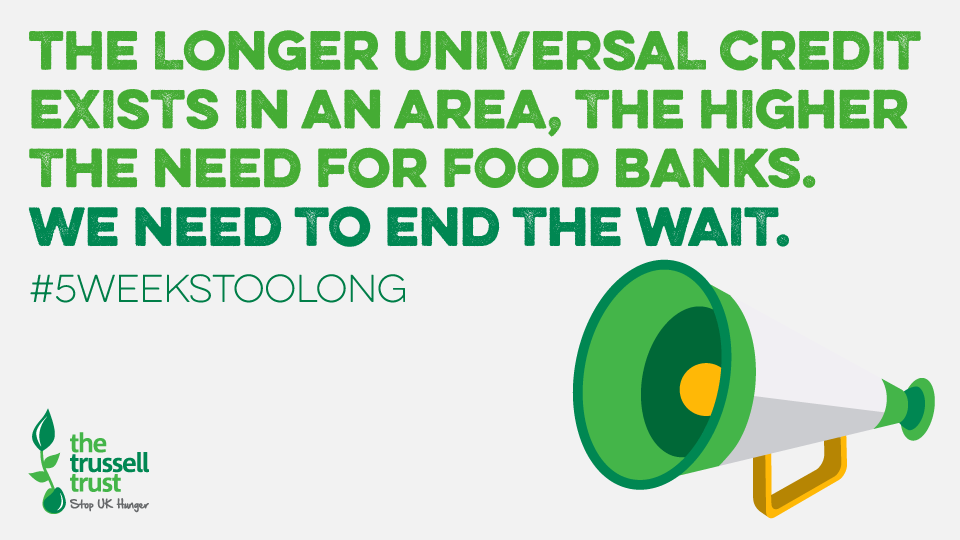 Trussell Trust released State of Hunger, the most in-depth study ever published into hunger and the drivers of food bank use in the UK.

The research revealed:

Average weekly income of households at food banks is only £50 after paying rent
One in five have no money coming in at all in the month before being referred for emergency food
94% of people at food banks are destitute

State of Hunger shows 3 drivers hitting people simultaneously and leaving no protection from hunger and poverty. 
problems with the benefits system
ill health or challenging life experiences, and 
a lack of local support.

Although Universal Credit is not the only benefit payment people at food banks experience problems with, the majority (65%) of food bank referrals made in April – Sept 2019 due to a delay in benefits being paid in the UK were linked to Universal Credit.

At the moment, people moving onto the government’s new benefits system have to wait at least five weeks – and often longer – with no money. 

People can get offered an Advance Payment, but this is a loan that must be paid back, often forcing people into debt.
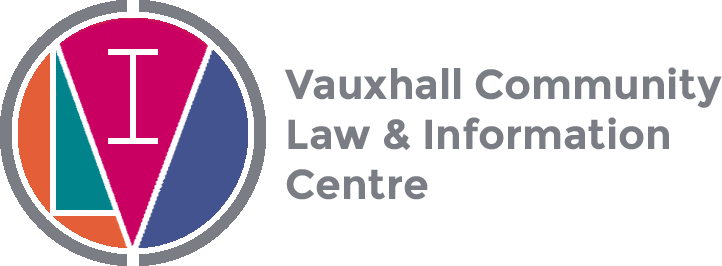 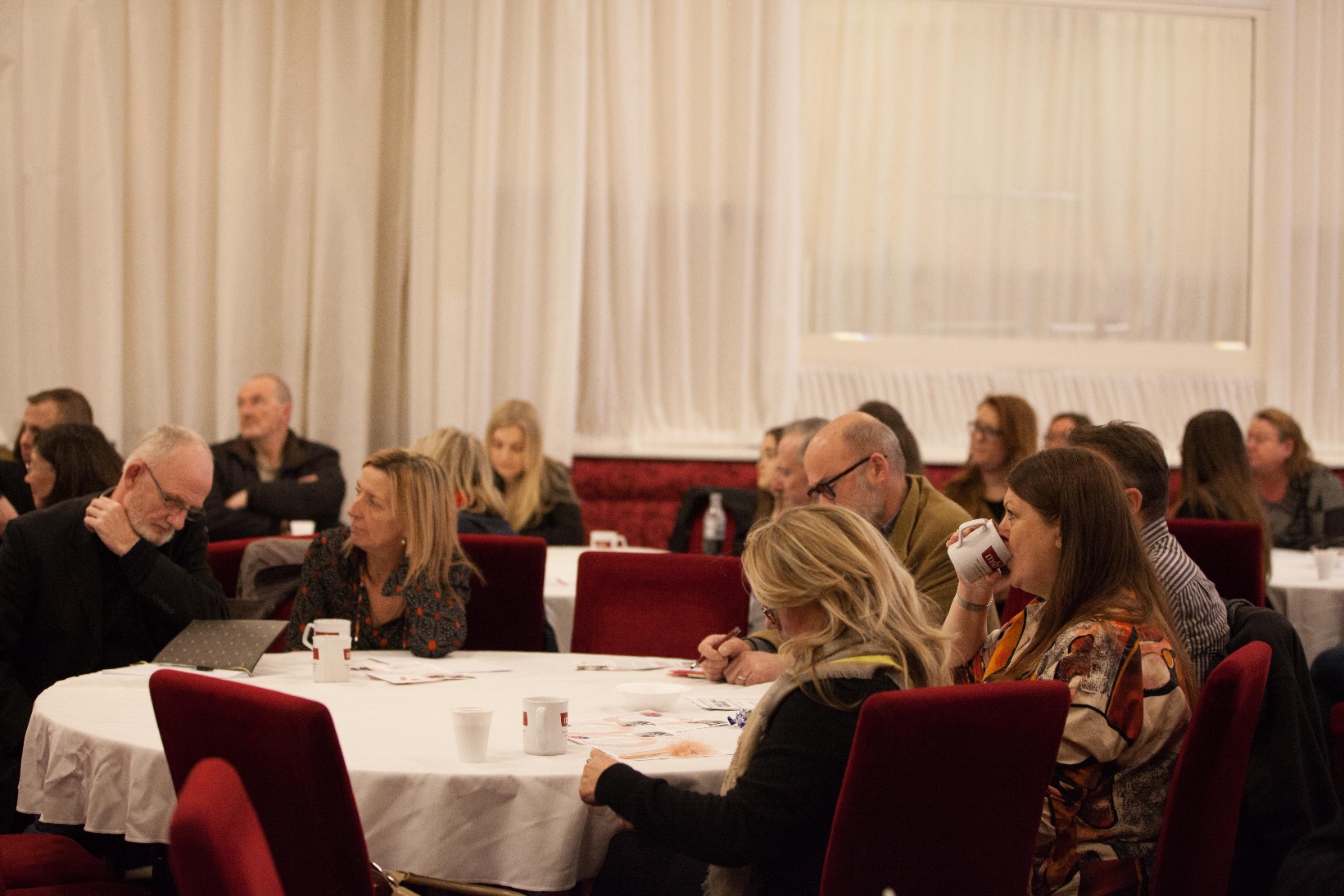 1973
Where it all began for VCLIC...
Based in an area adjacent to the Liverpool Docks, suffering from exceptionally high levels of disadvantage and poverty.

Set up as a result of collaboration between the local community, the Council, Liverpool Law Society and the John Moores Foundation.

Excellent reputation for delivering a high quality free legal advice service combatting poverty. 

Members of the National Law Centre's Network and provides 
services accredited to the Advice Quality Service Standard.

Registered Charity and Company limited by guarantee.
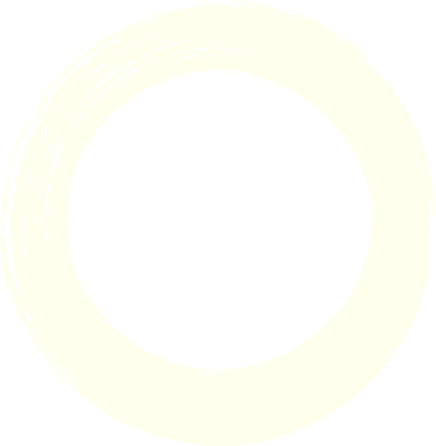 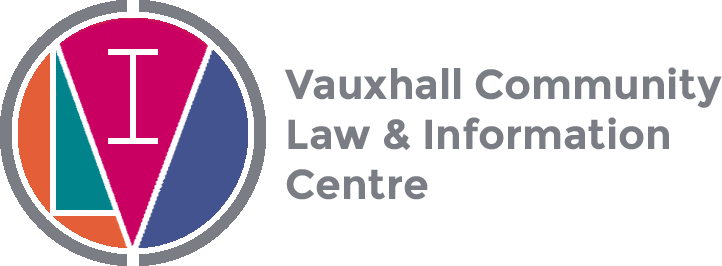 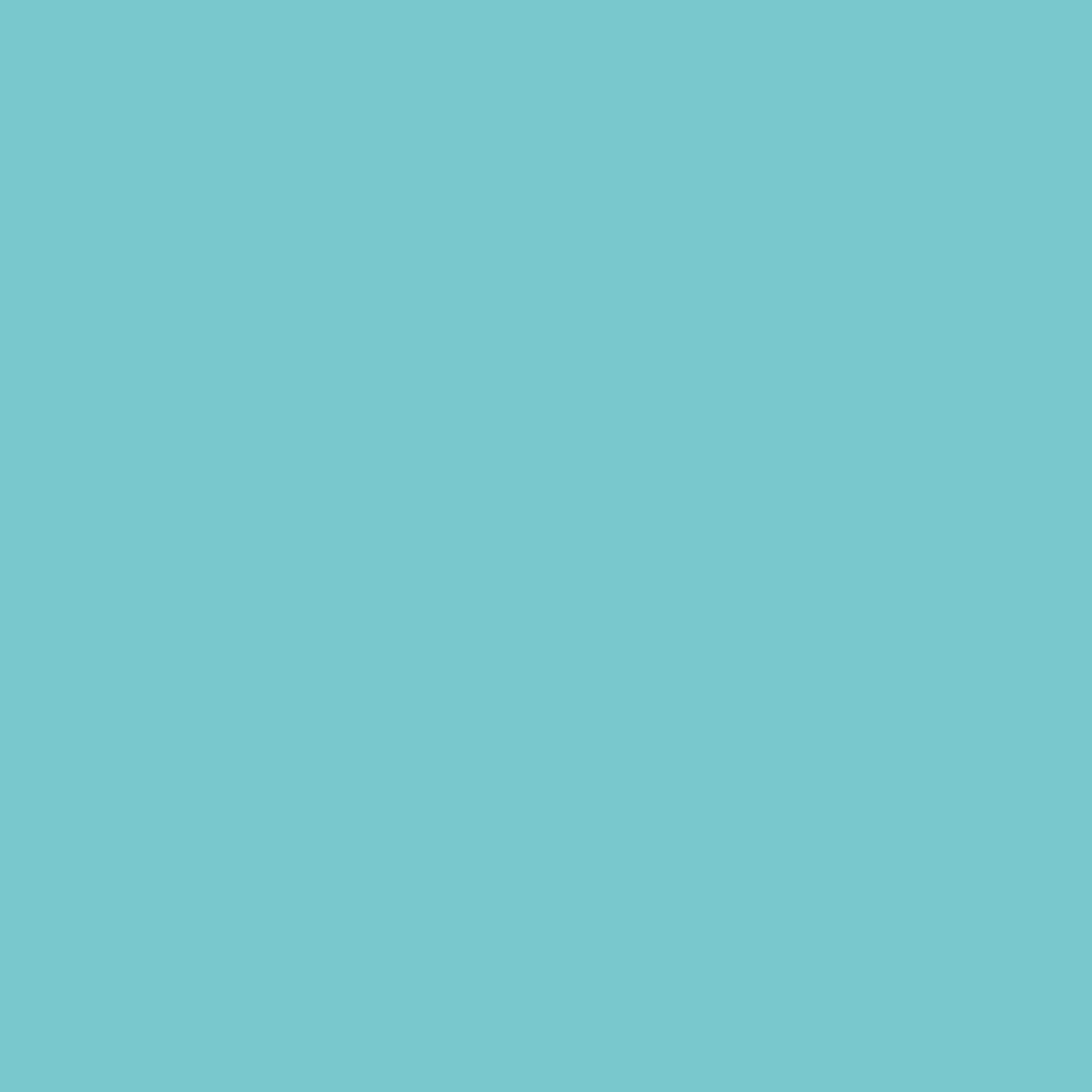 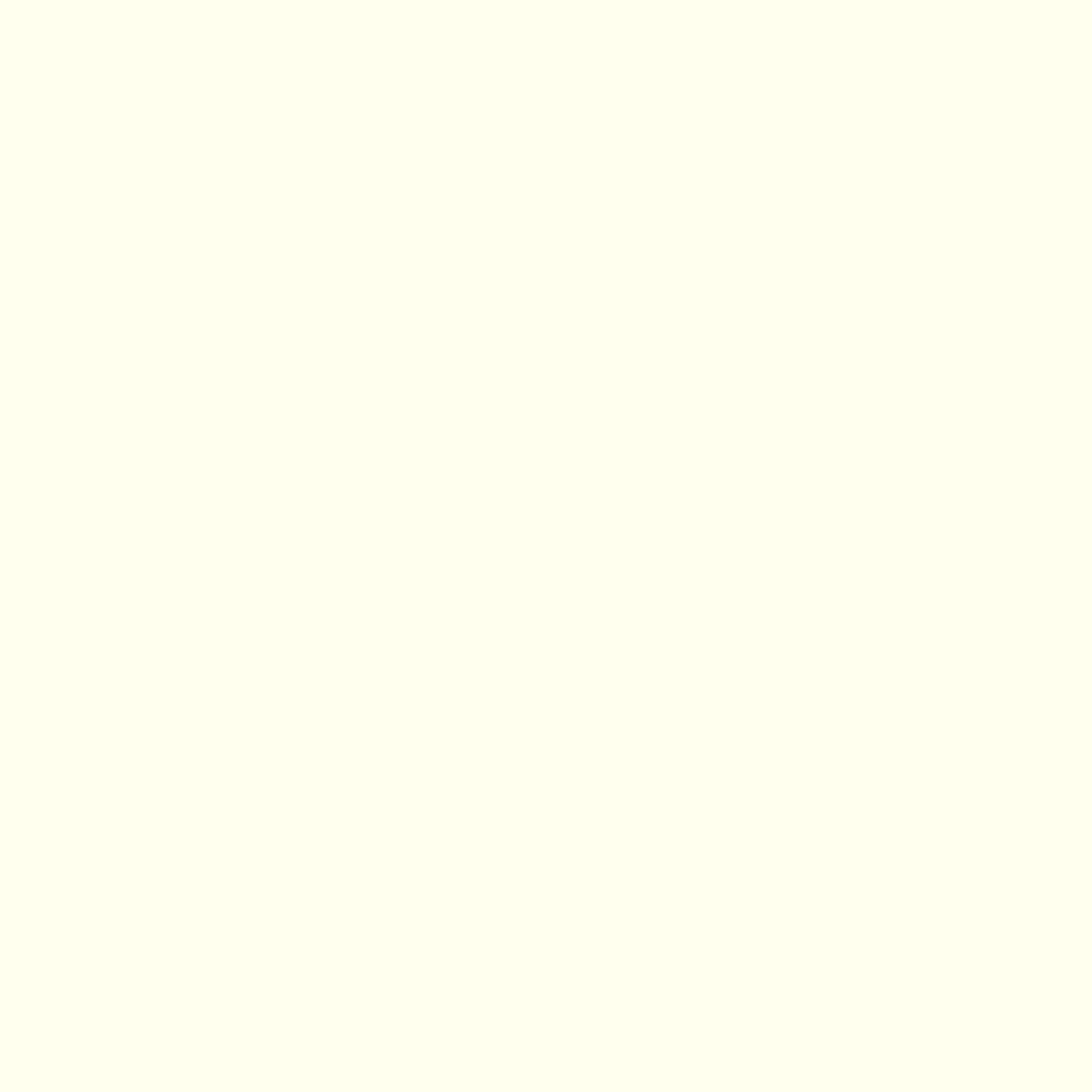 COMBAT SOCIAL EXCLUSION.
PROVISION OF LEGAL ADVICE.
PROMOTION OF FREE LEGAL ADVICE.
REDUCE POVERTY AND IMPROVE HEALTH AND WELL-BEING.
PROMOTE EQUALITY.
Actively challenging discrimination through legal advice and representation
Raising  income levels and helping to control debt levels through
legal advice work
Providing information to people who wouldn't have access, so they can better assert their rights
Provide high quality and independent legal advice service which is free to users
Promoting independence to disabled people and their carers
SERVICE AIMS...
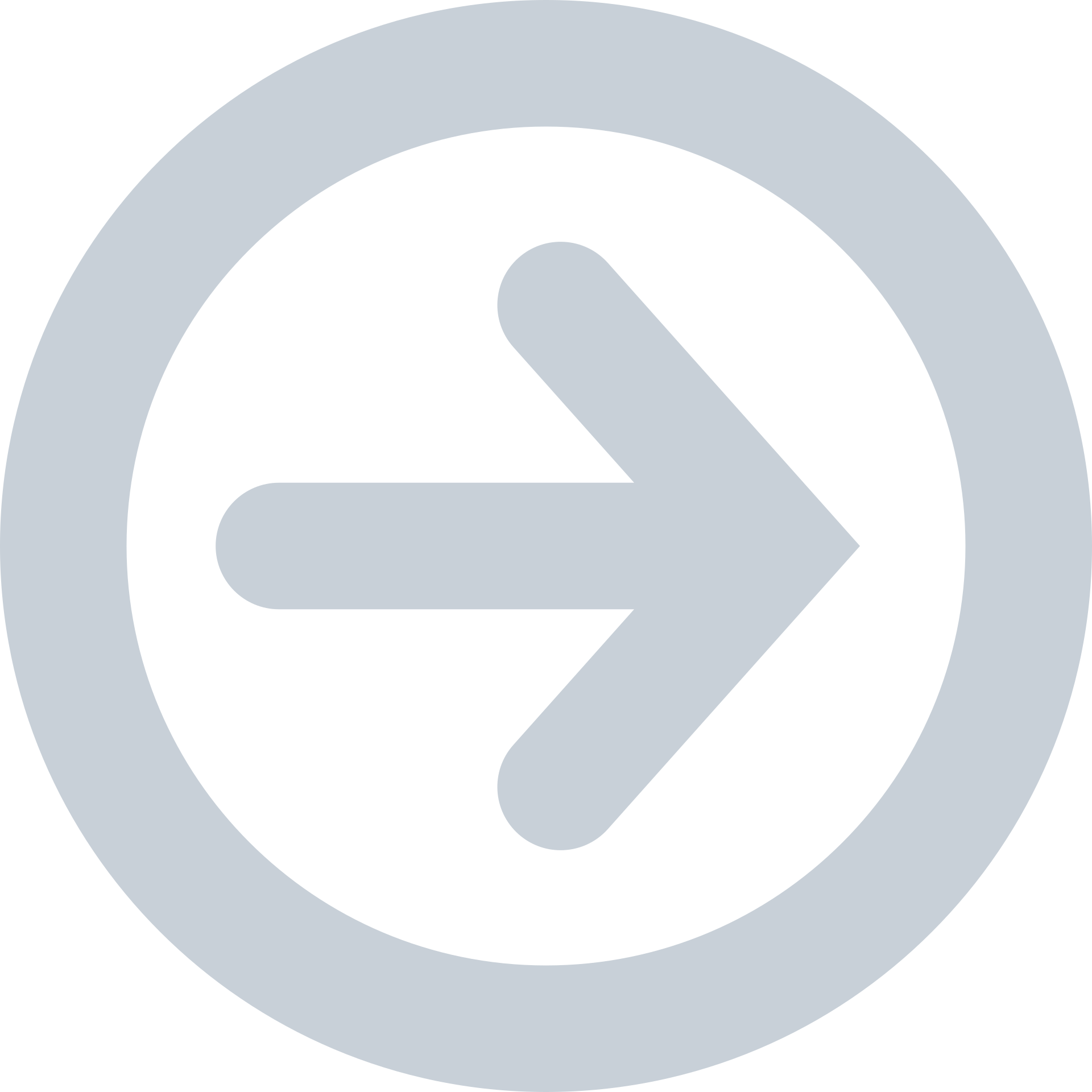 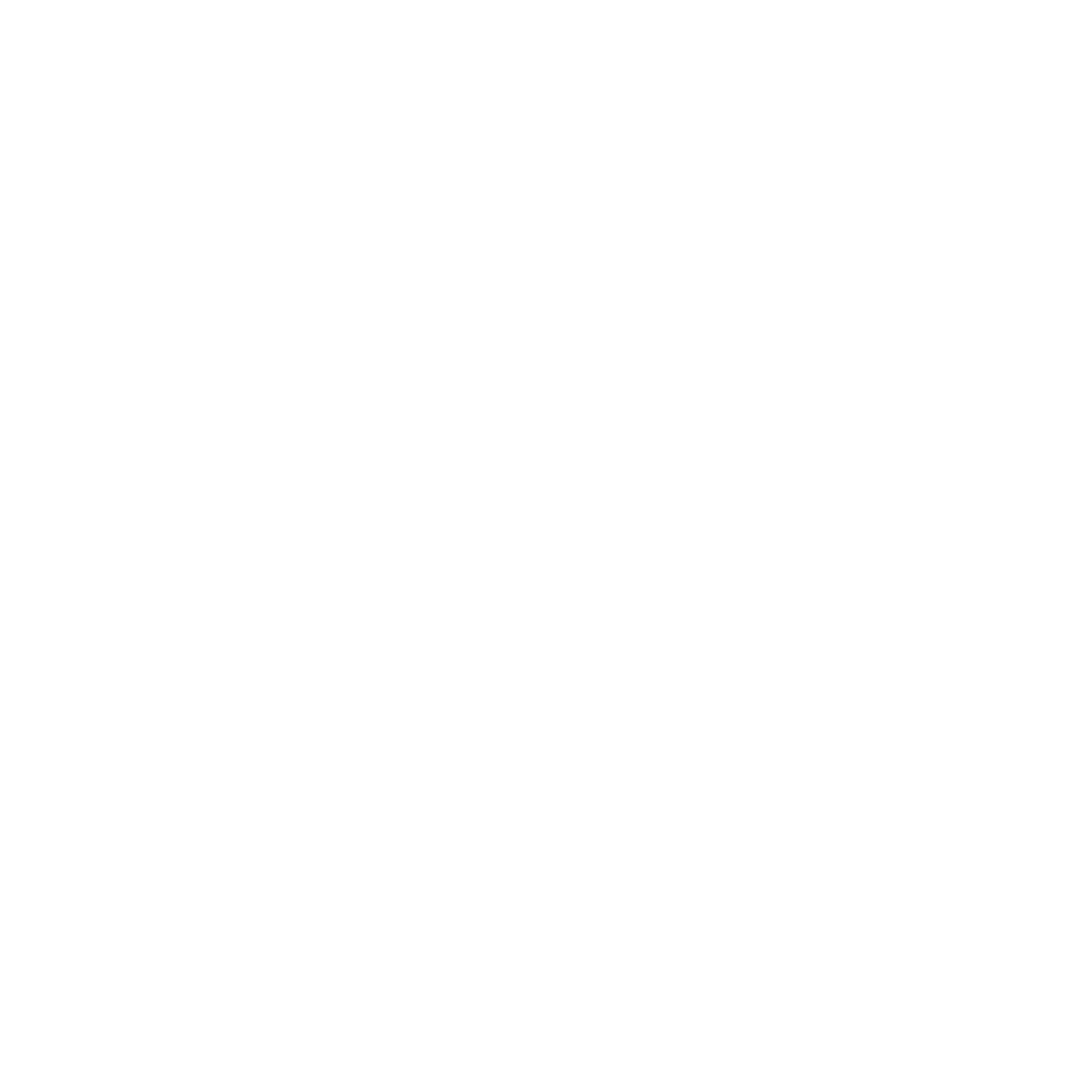 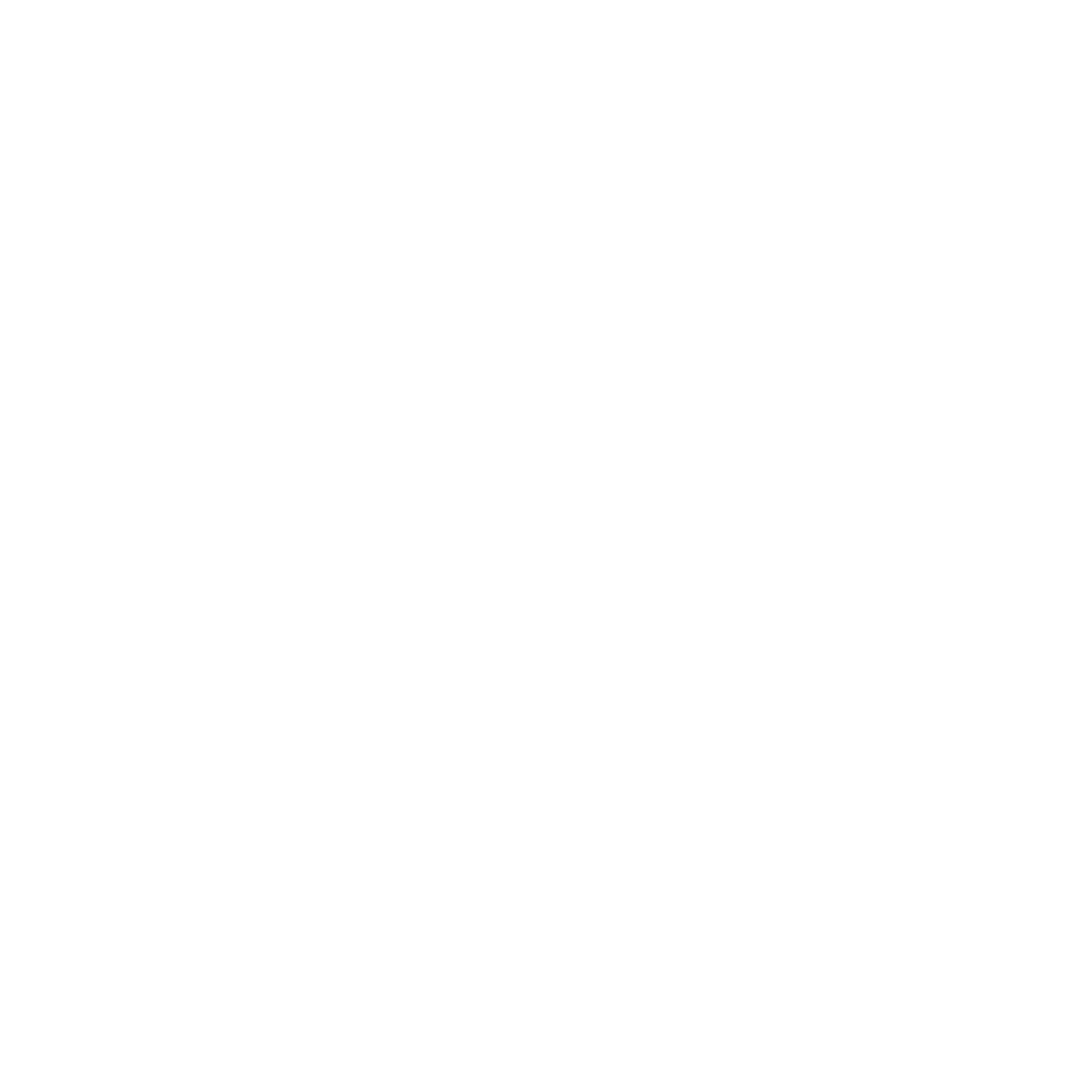 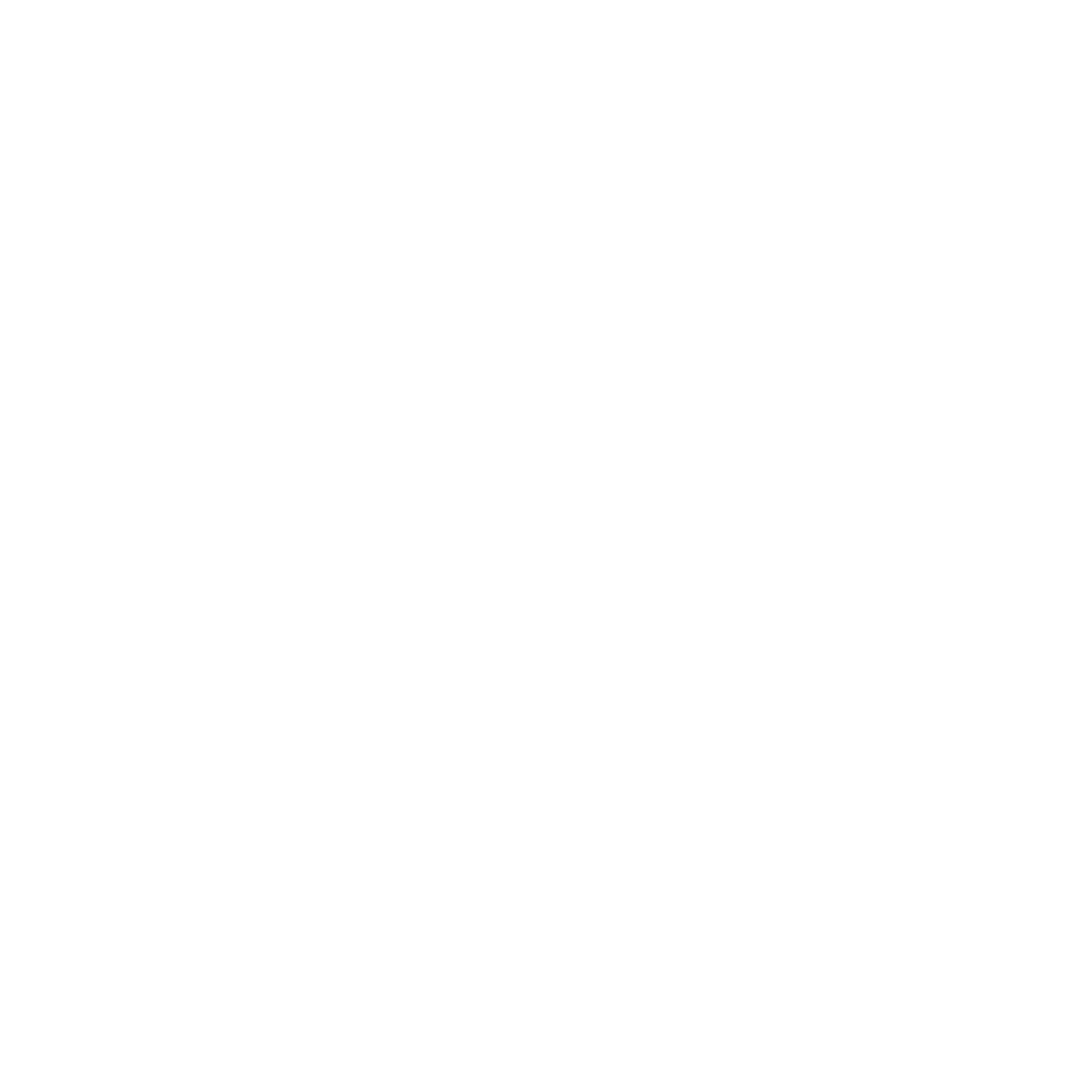 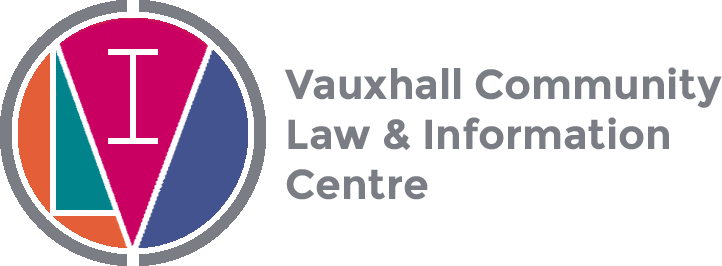 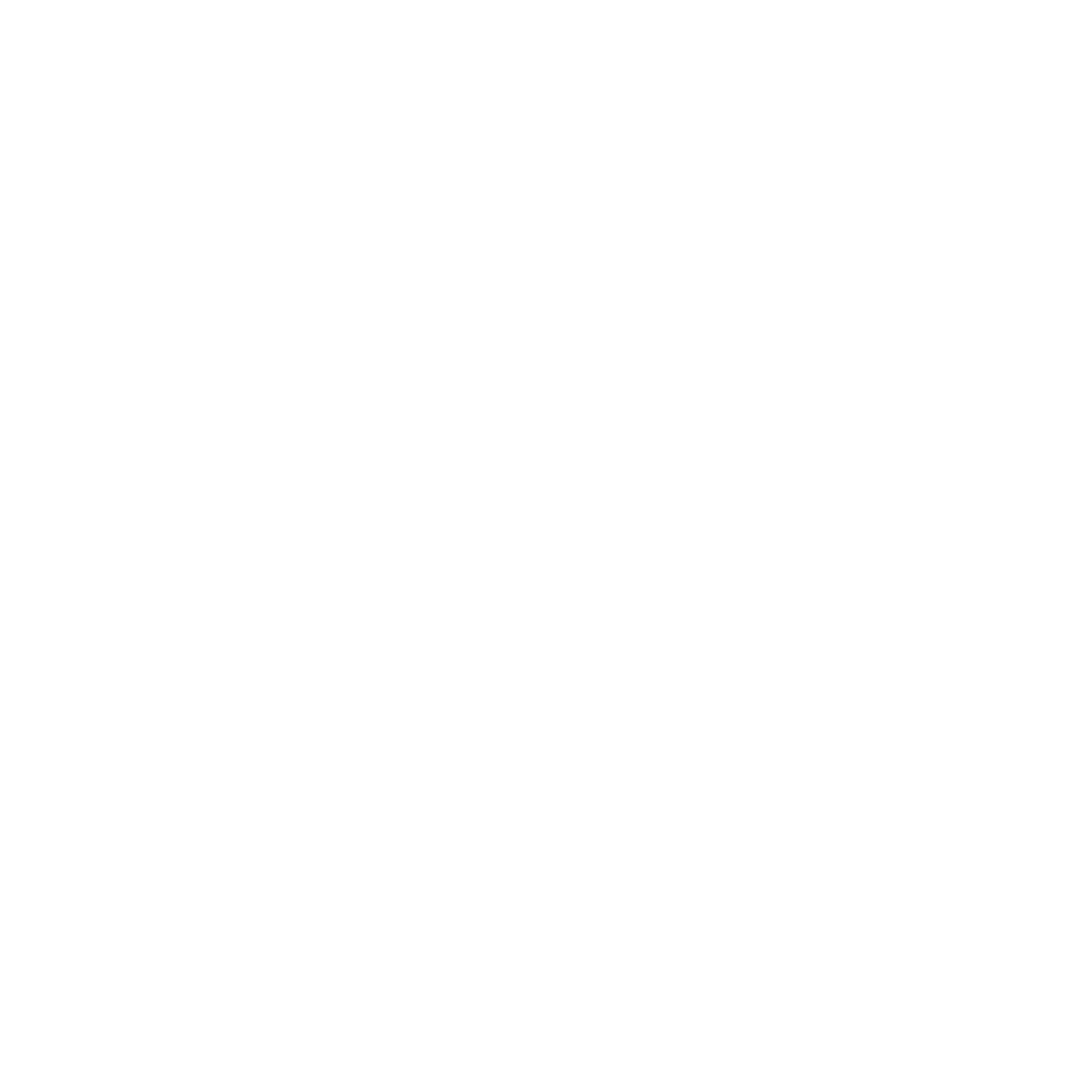 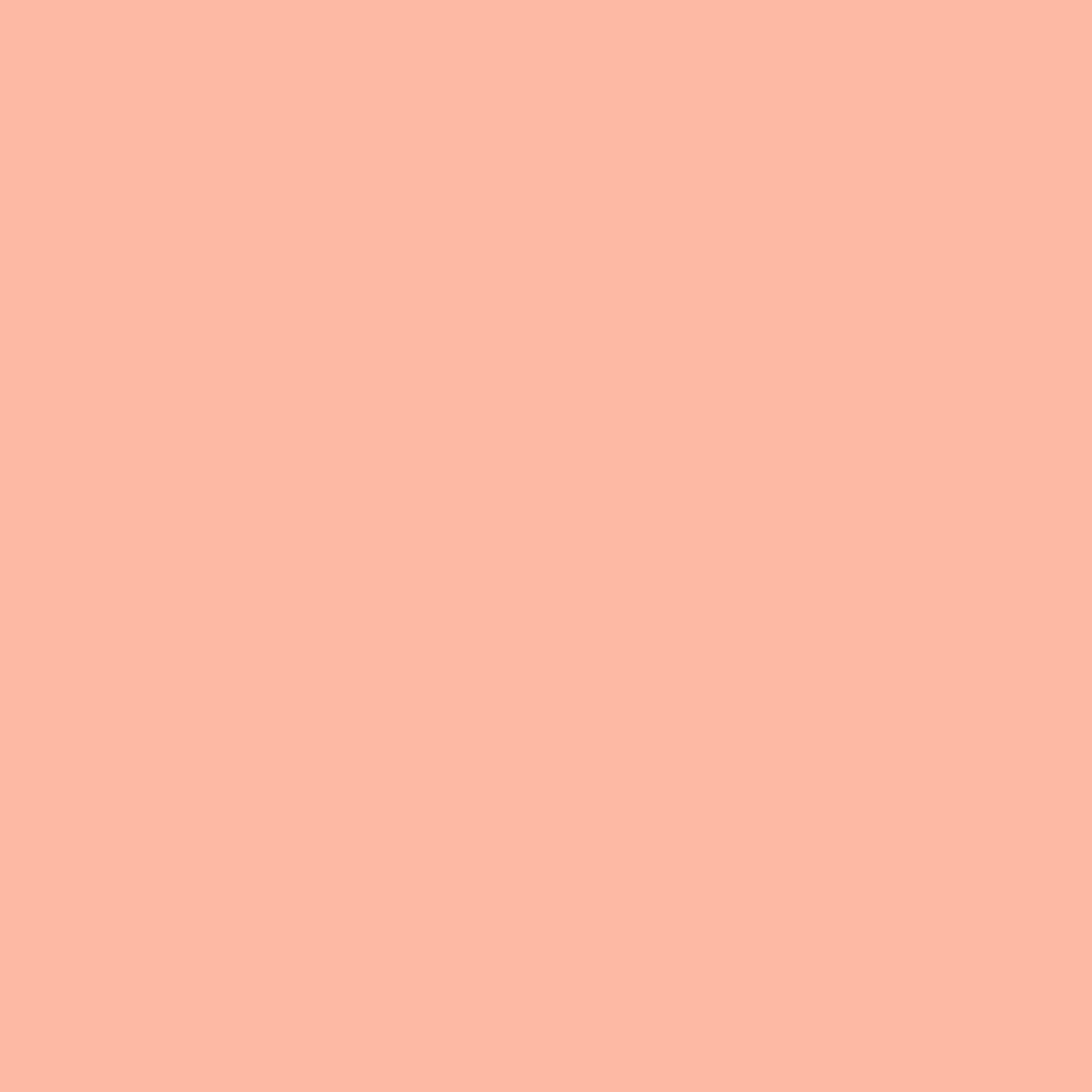 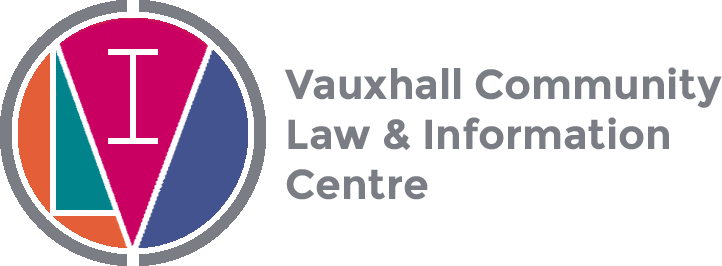 Where are we now?
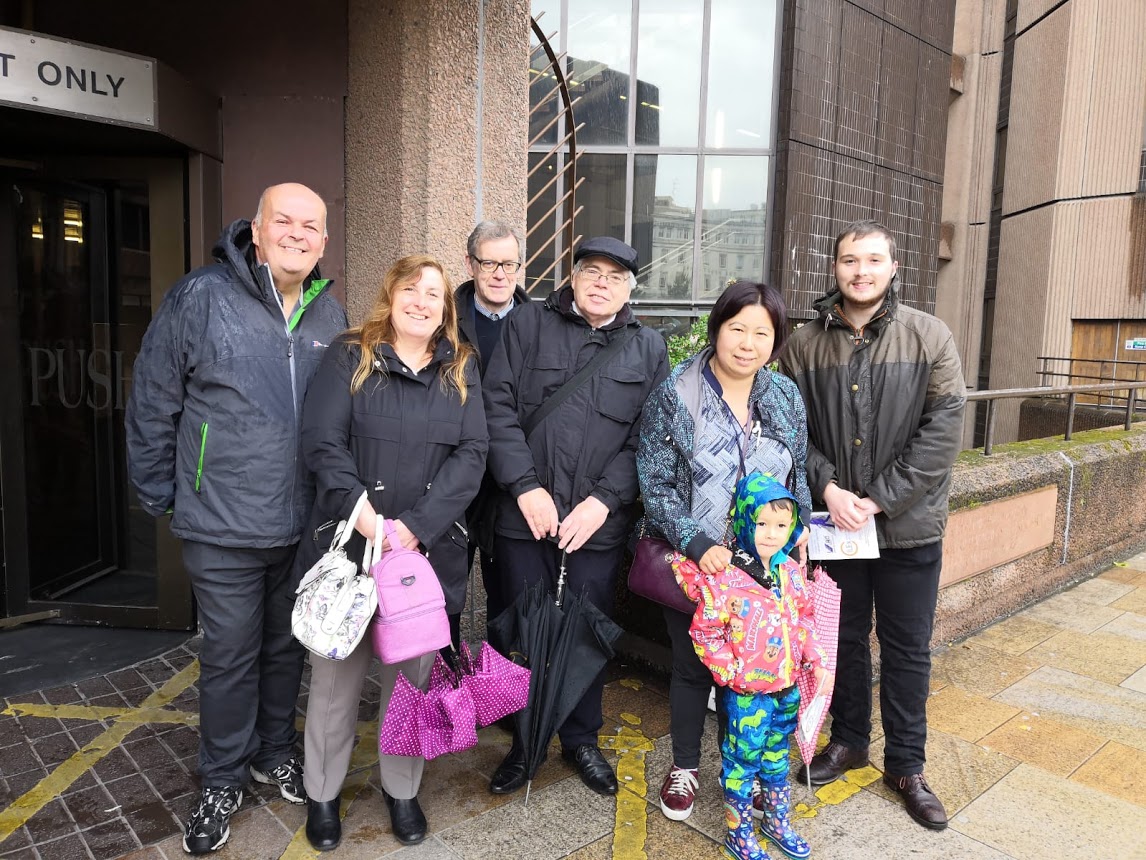 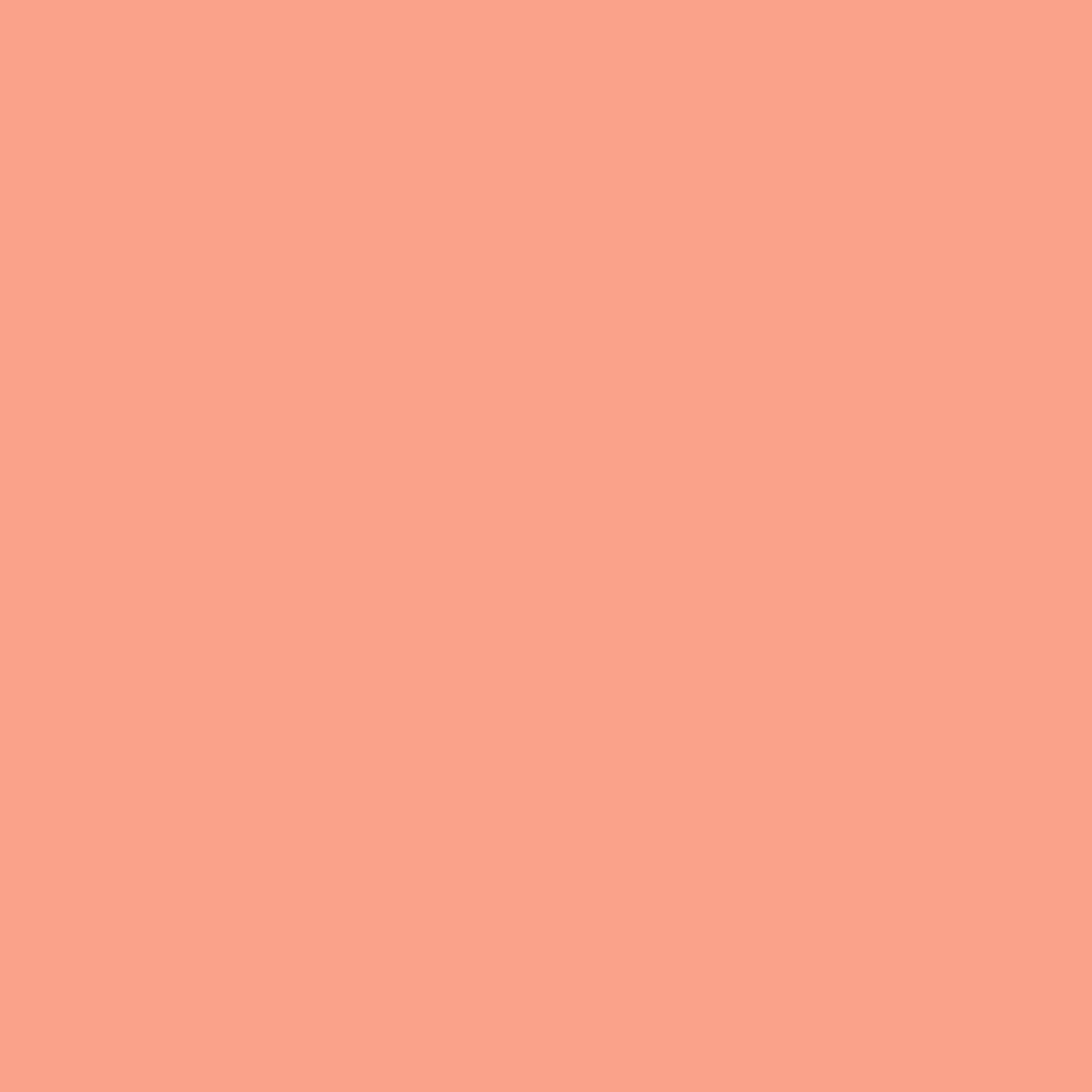 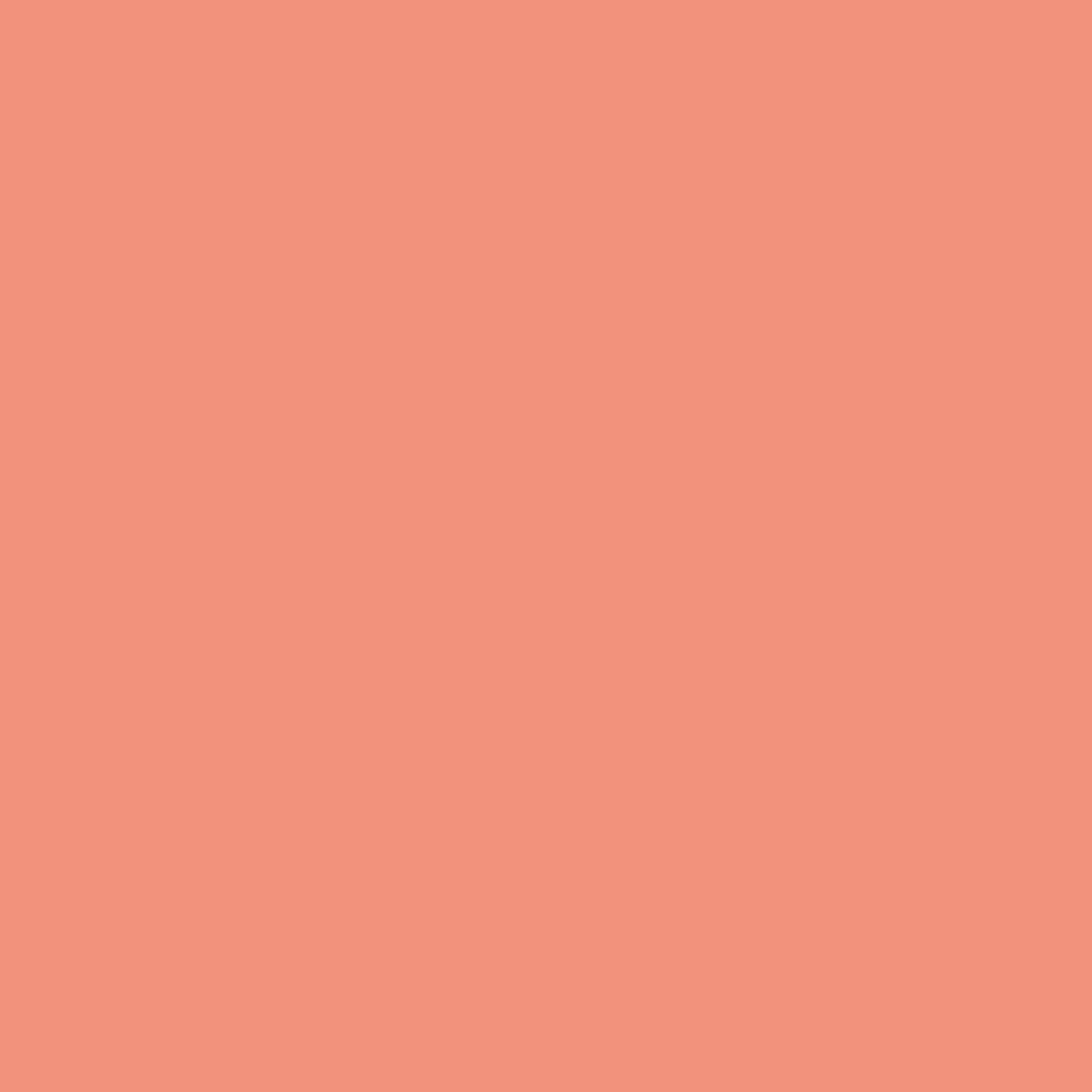 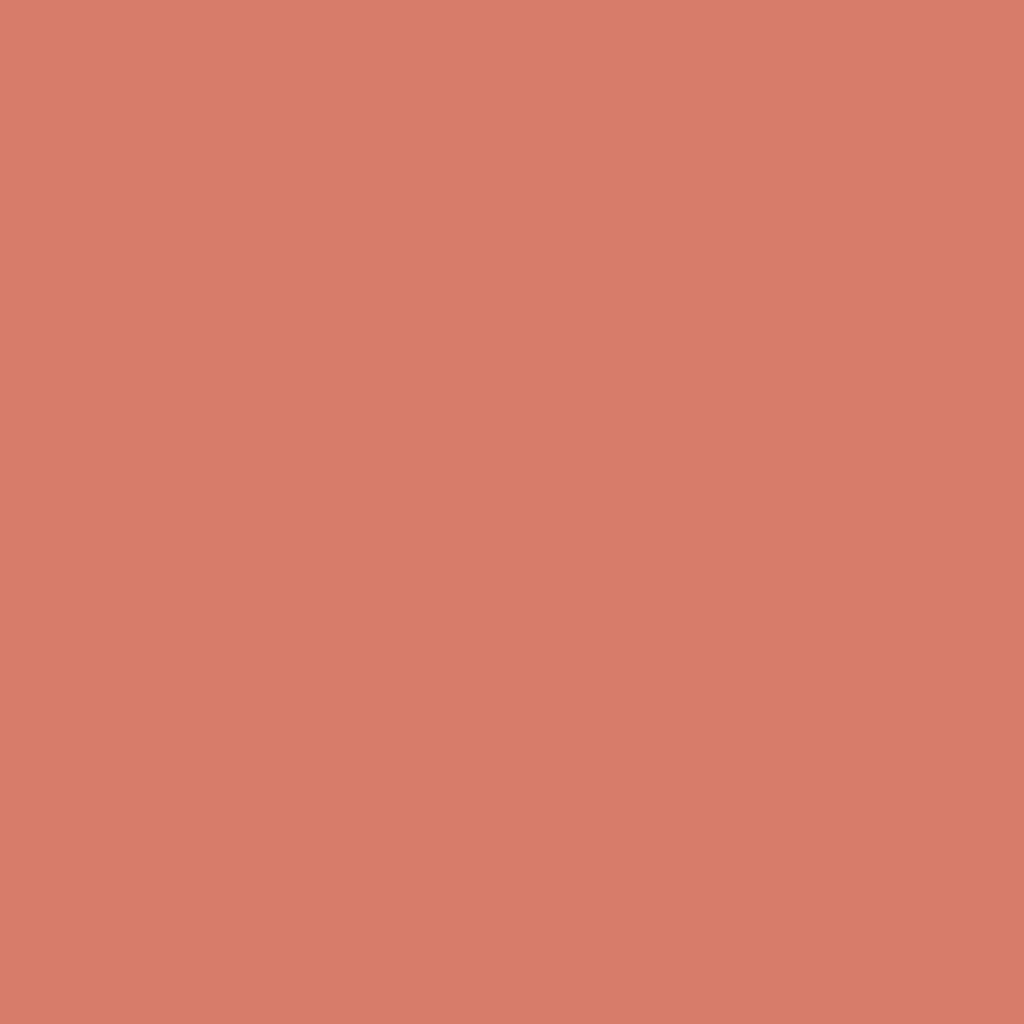 2500 queries 
750 cases opened
5 new board members
Over £1 million recovered in benefits 
Over £300,000 debt managed
2 new full time members of staff
Year to date…
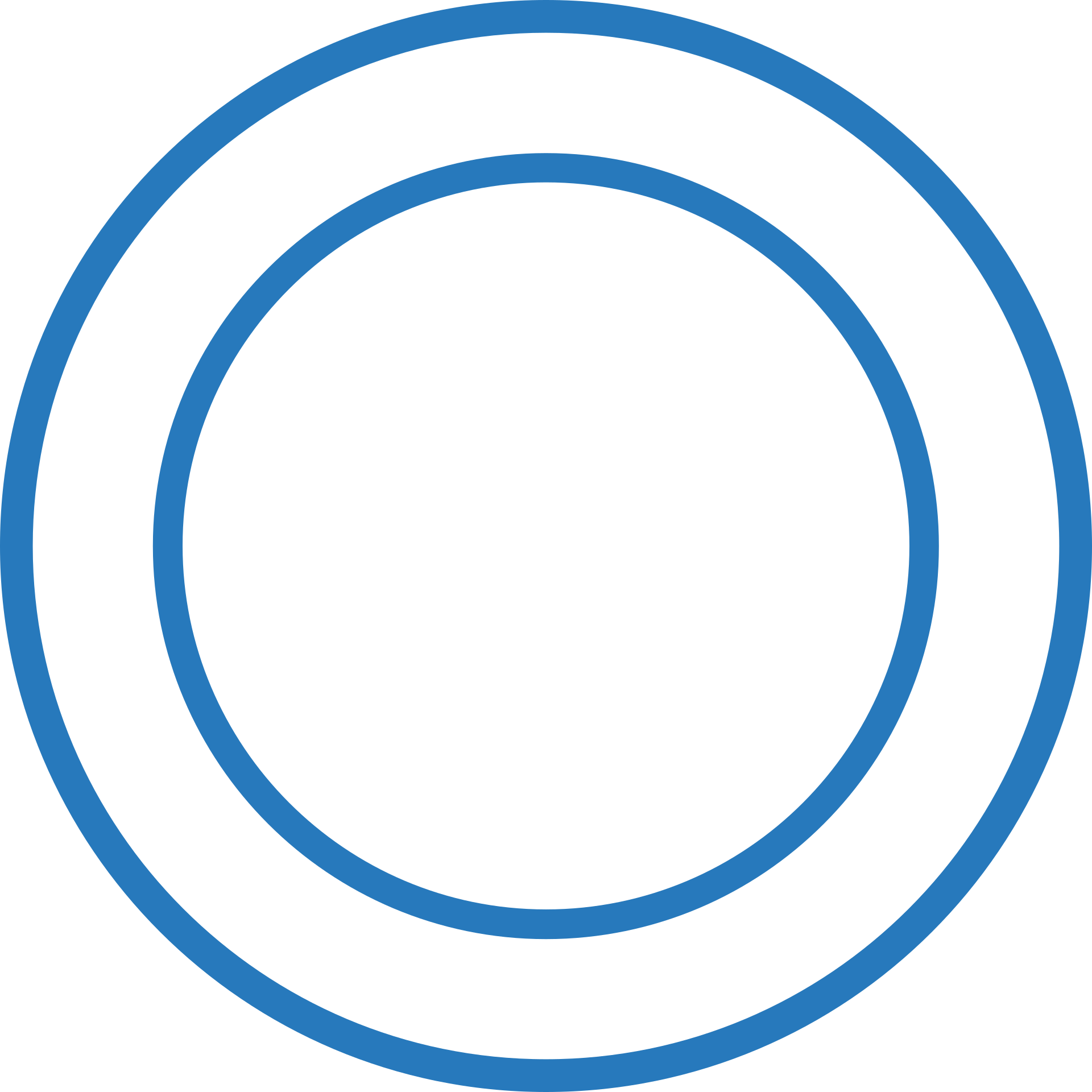 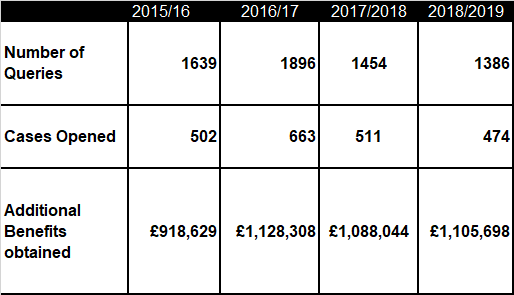 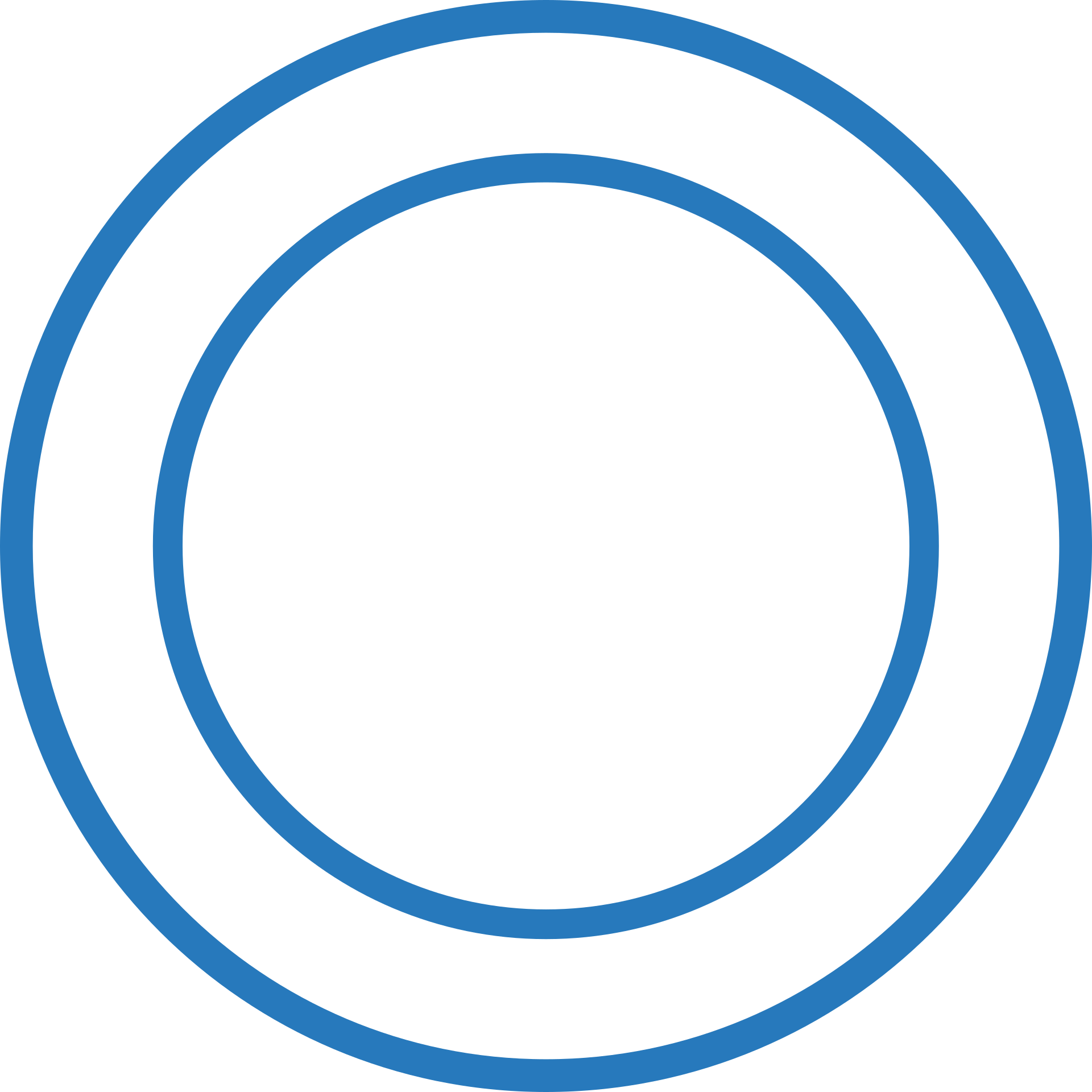 Impact of Law Centre
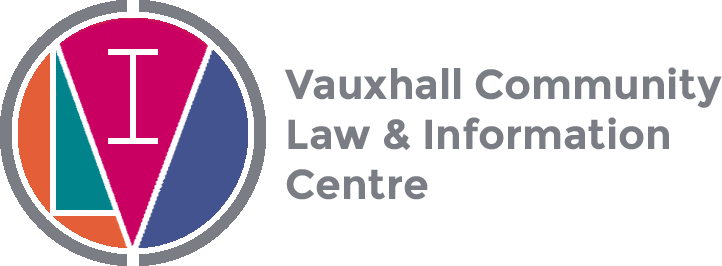 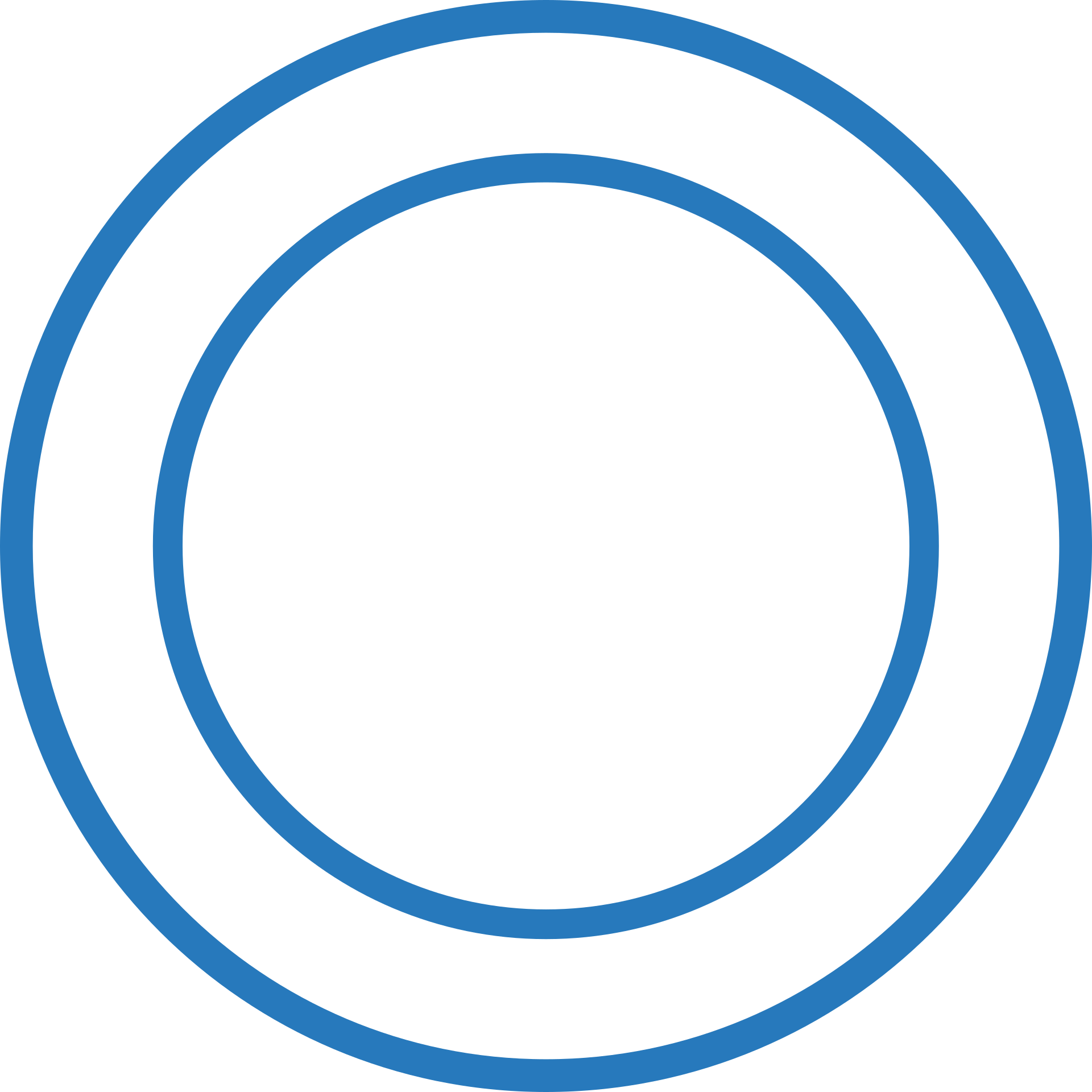 ADVICE
OUTREACH & AFFILIATIONS
SOCIAL POLICY & EDUCATION
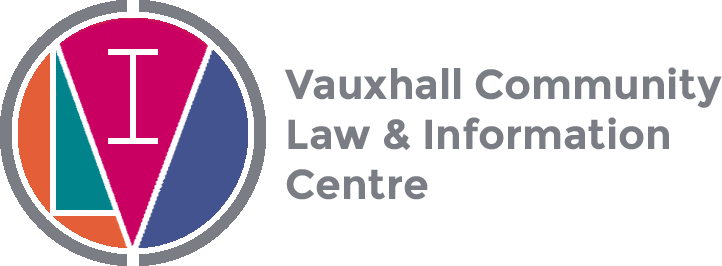 Welfare Benefits
Debt
Housing
Employment
Immigration
Community Care

Solicitors - Wills, Family law
Social Media
Training volunteers, students, trainee solicitors, advice workers, other agencies
Networking to demand change
Working with other agencies such as CPAG & PLP
Unions 
MPs
GPs
Social workers
other agencies for joint working
Universities
Probation Service
Local advice agencies such as Inside Connections
Business Plan Diagram
Case studies
VCLIC
Tools, Apps
Face to Face 
advice
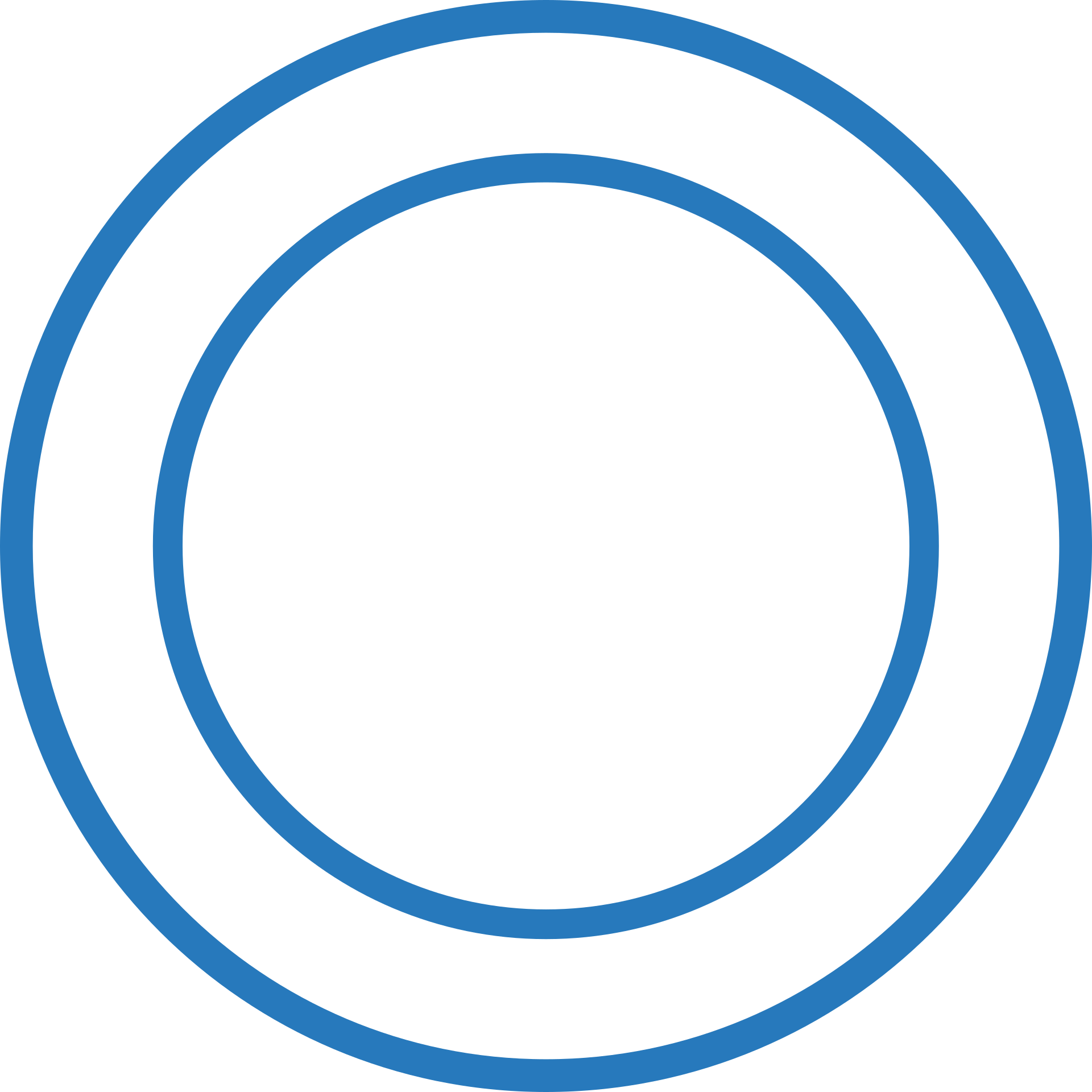 CASE STUDY
Mr F suffers with widespread arthritis and anxiety and depression.
 He was found fit for work by the DWP and his benefit was stopped.
 His claim for Personal Independence Payment was also refused.

The Law Centre helped him to appeal both decisions and represented at the two separate hearings during 2018.

The first tribunal accepted that he was not fit for work as his ability to walk was so restricted that he was placed in the support group for Employment and Support Allowance.

 The second tribunal concluded that as a result of his physical and mental health disabilities he qualified for an award of both the daily living and mobility components of PIP. As a result of the award of the daily living component Mr. Frost also became entitled to additional ESA known as the severe disability premium. 

As a result of these tribunal decisions Mr. F became entitled to additional benefit totalling in excess of £230 per week, thus increasing his benefit entitlement by over 400%.
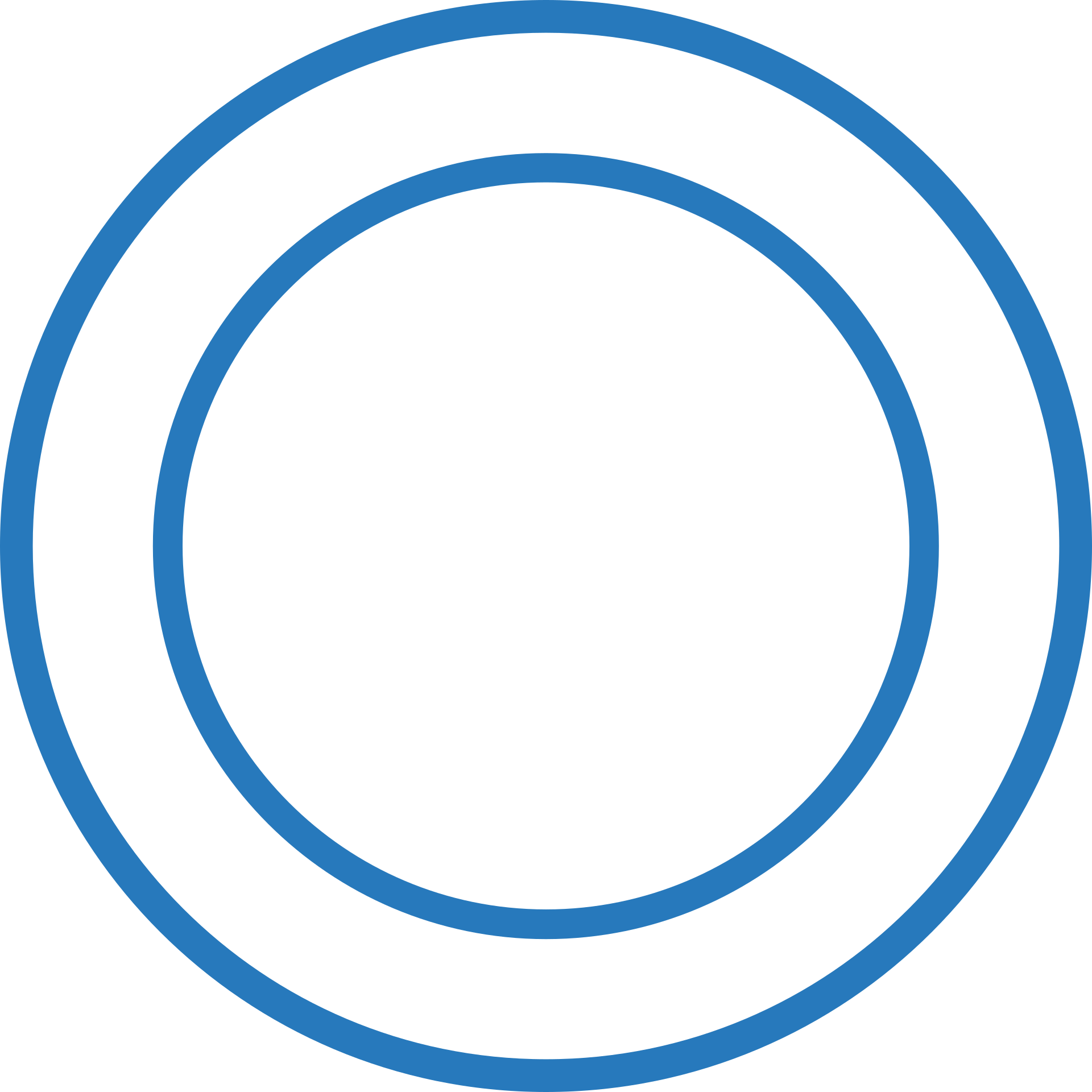 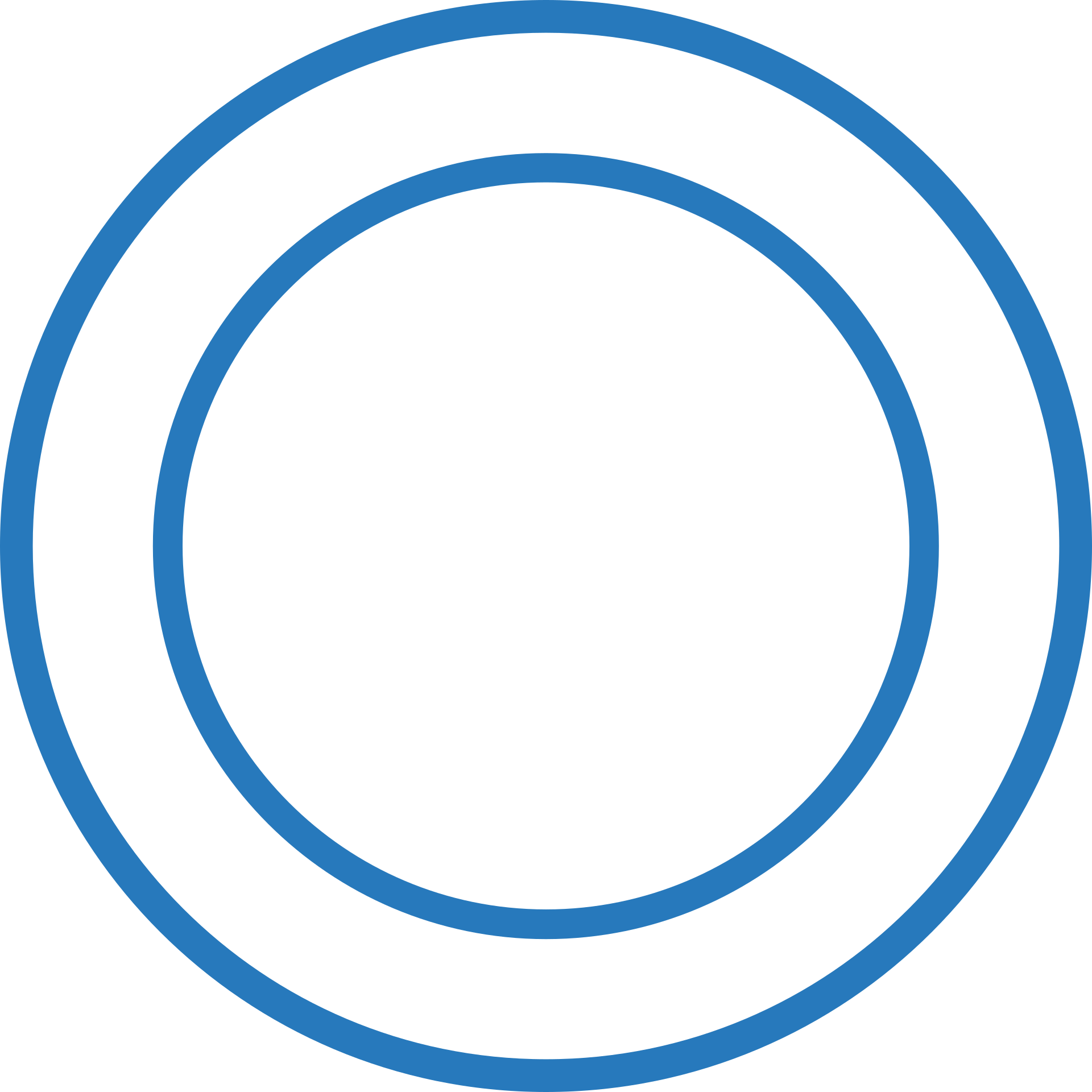 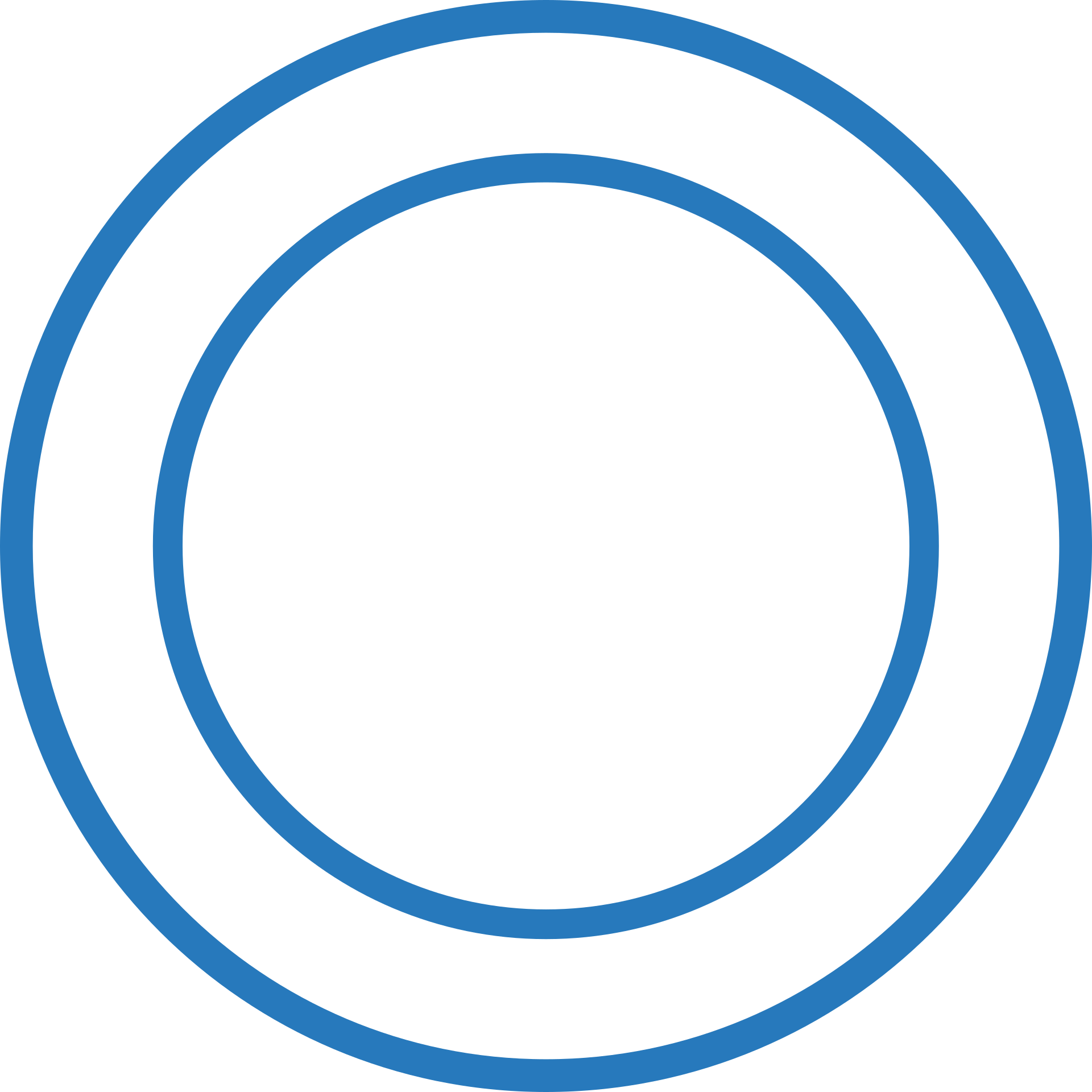 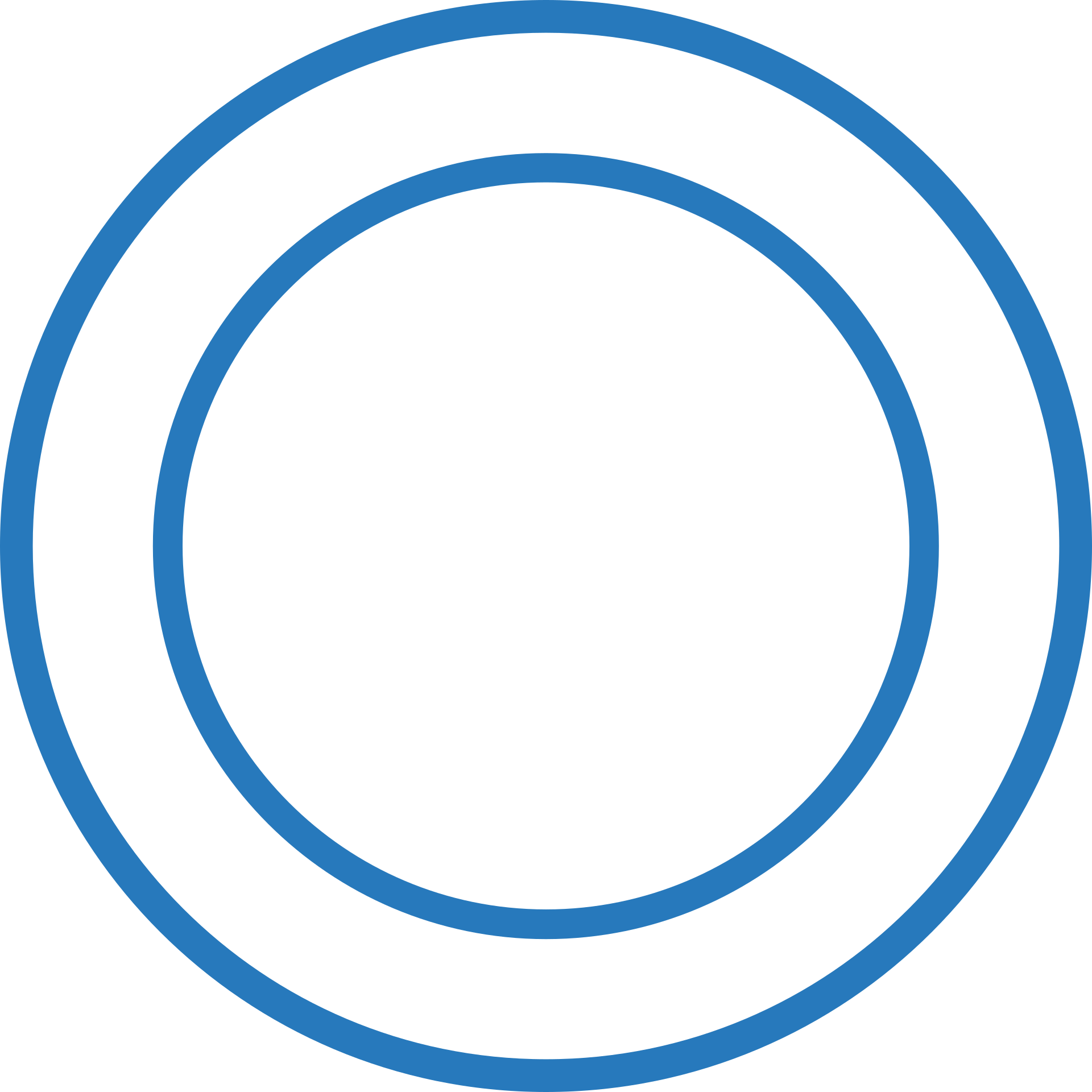 CASE STUDY
Mr X was awarded 0 points for the daily living component and 0
points for the mobility component.They had previously been in receipt of
high rate Disability Living Allowance for the mobility component, no care
component.  The client is aged 70.

Client suffers with ischemic heart disease, osteoporosis, gout, diabetes, peripheral vascular disease, shadowed and  blurred vision in left eye condition, anxiety, depression, memory problems, pernicious anemia. 

Tribunal took place on Monday 19th August 2019.

The appeal was allowed, enhanced for both components of daily living and mobility as from 8th February 2018. The decision notice states it was inappropriate to fix a term.

He is also in receipt of Guaranteed Pension Credit, lives alone, no one claims Carer’s Allowance for him, he will be able to have severe disability addition added to his award on this including backdate.

The client’s weekly financial gain is £214.70 weekly, estimated backpay of £16,961.30.

The client’s niece, as his named driver can apply for 100% road tax concession and the client can apply for a Blue Badge for parking.
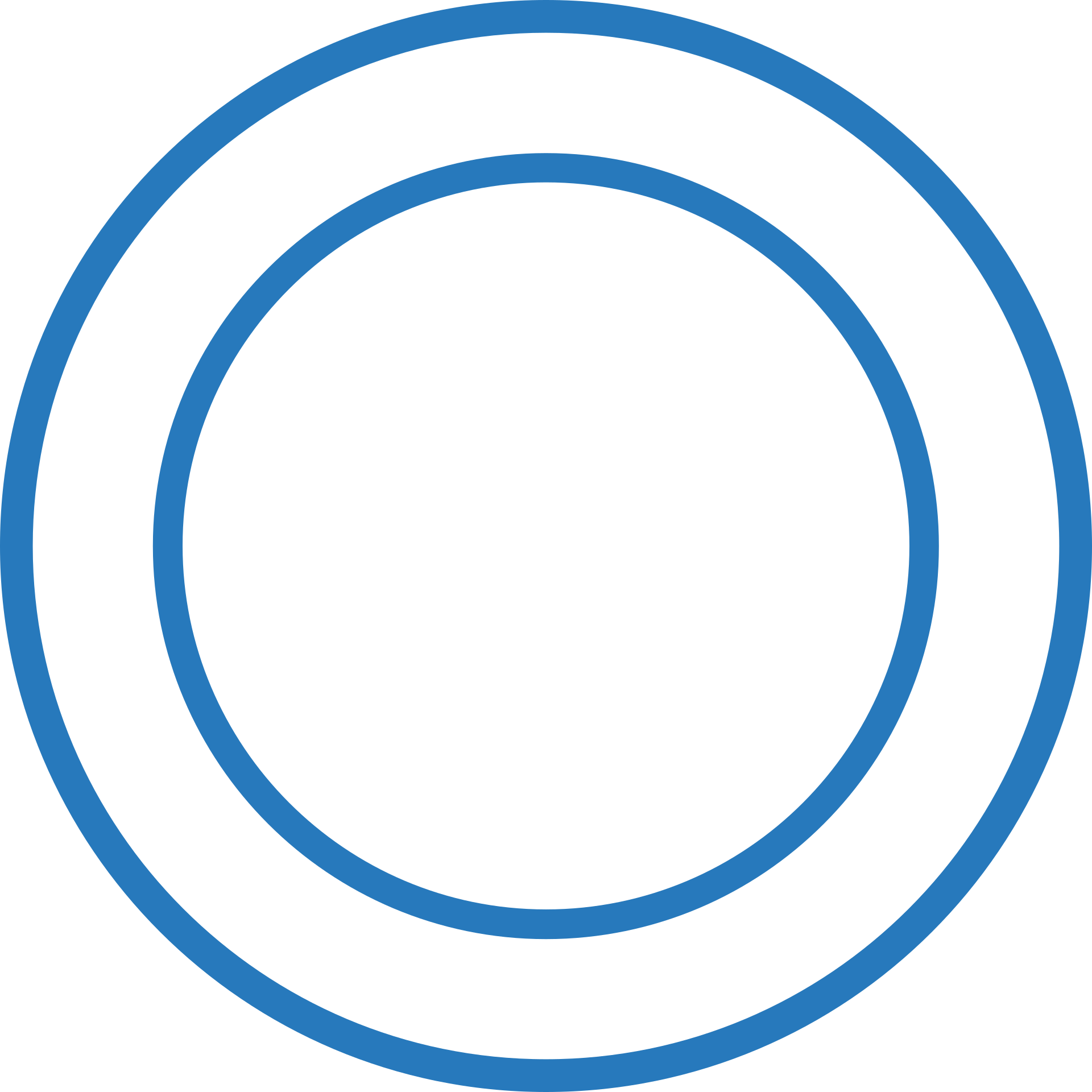 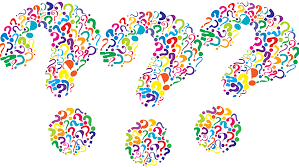 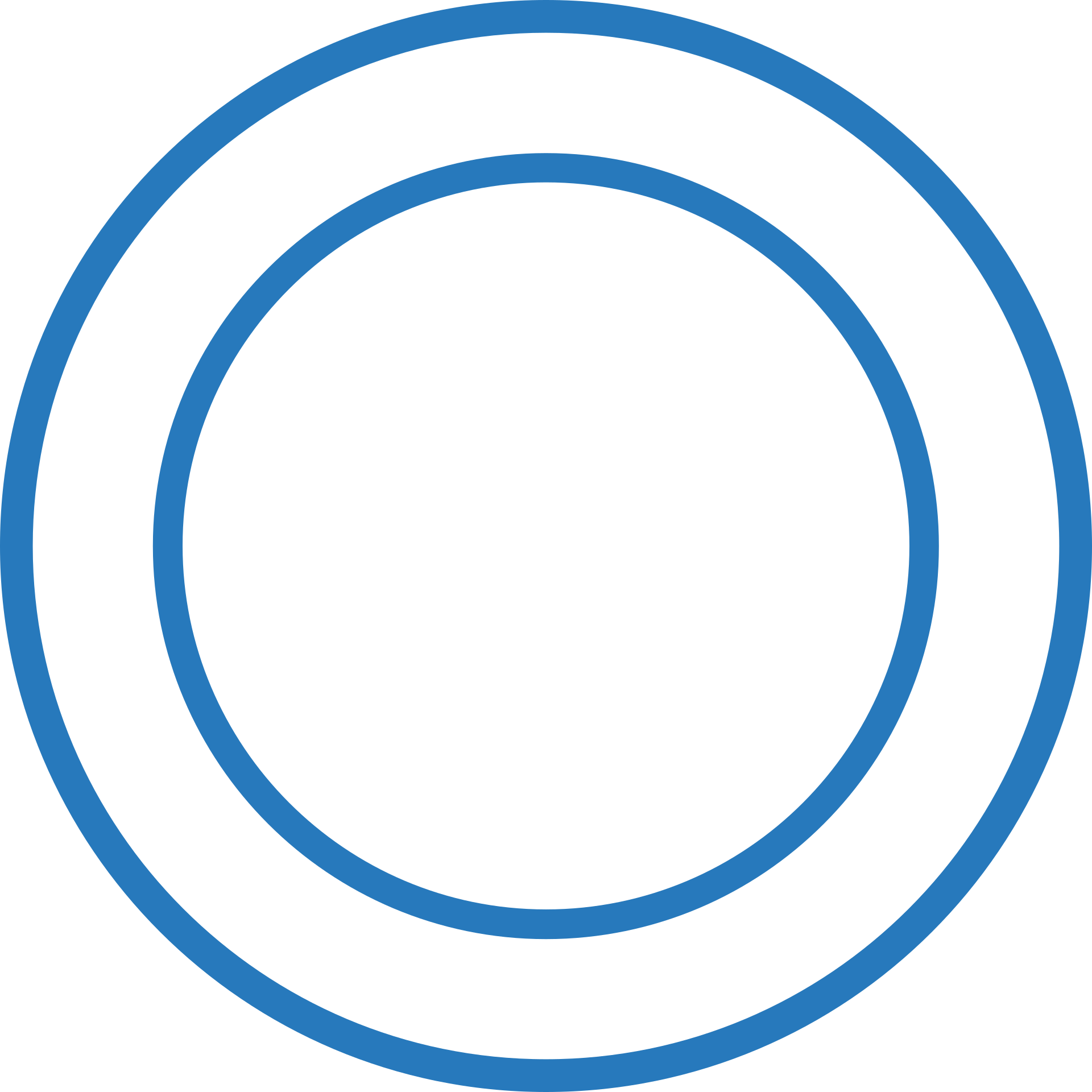 Vauxhall Community Law & Information Centre

VNC Millennium Resource Centre
Blenheim Street
Liverpool
L5 8UX

0151 482 2540

	 @vlciverpool

	 www.facebook.com/VLCLiverpool/

ngaryanli@vauxhalllawcentre.org.uk

Advice@vauxhalllawcentre.org.uk
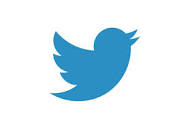 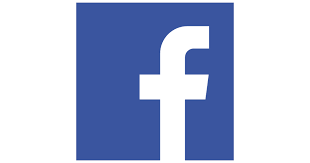